Перспективы профильного обучения: из опыта работы.
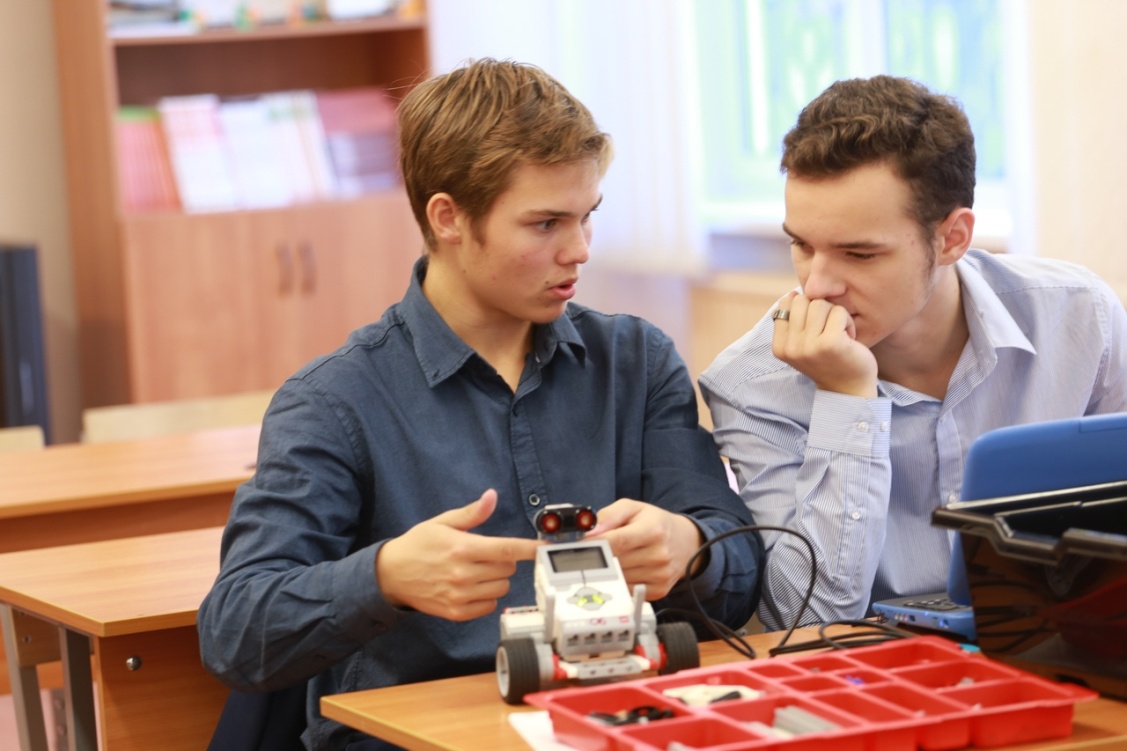 Петрук Дина Антоновна,
директорГБОУ СОШ №324
Курортного района
 Санкт-Петербурга
Этапы внедрения ФГОС
2014
Работа в режиме опережающего внедрения ФГОС основного общего образования
2017
Открытие 10-го «инженерного» класса с физико-математическим профилем
2019
Переход на ФГОС среднего общего образования
Работа по организации деятельности «инженерного» класса
Анкетирование учащихся, родителей, педагогов
Разработка учебного плана и образовательной программы
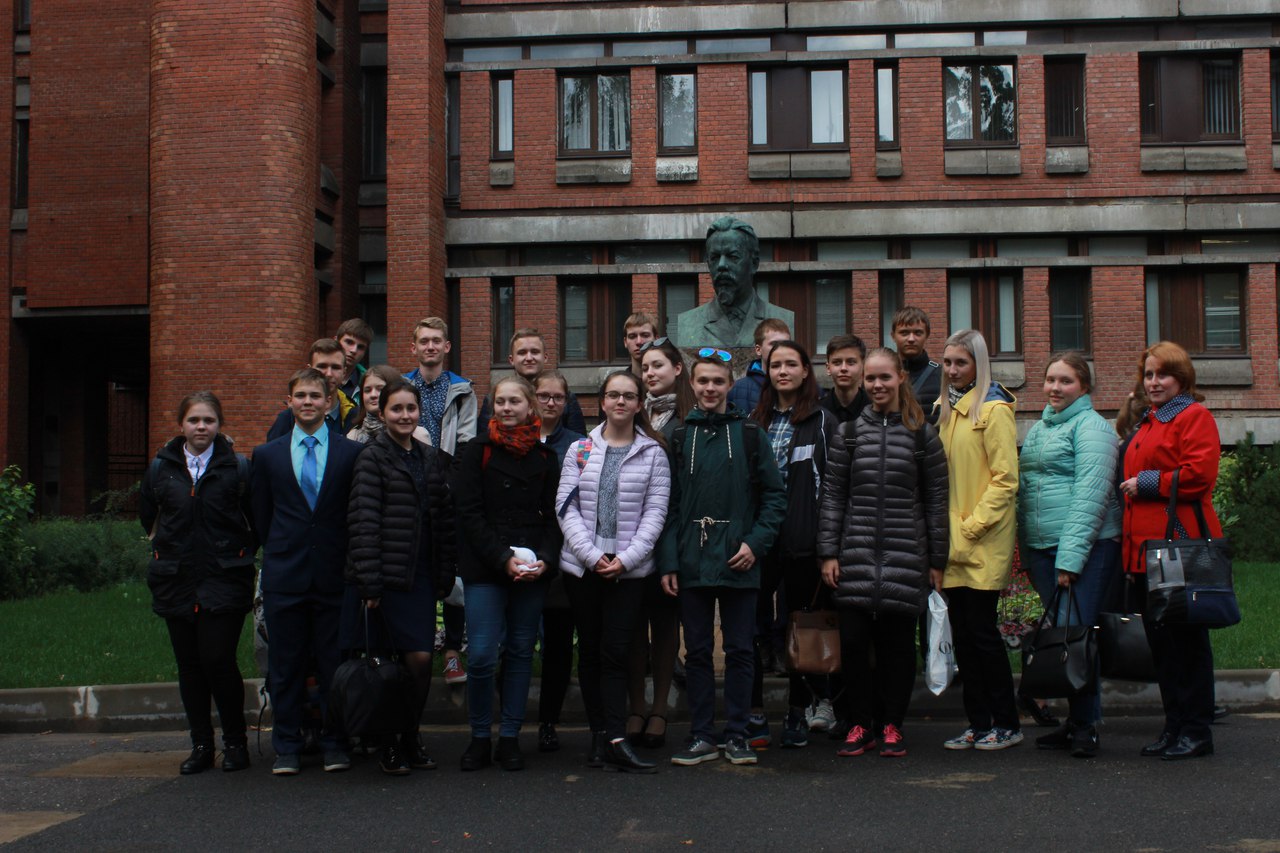 Подготовка кадров
Заключение договора о сотрудничестве с СПб ГЭТУ «ЛЭТИ»
Материально-техническая база
Робототехника
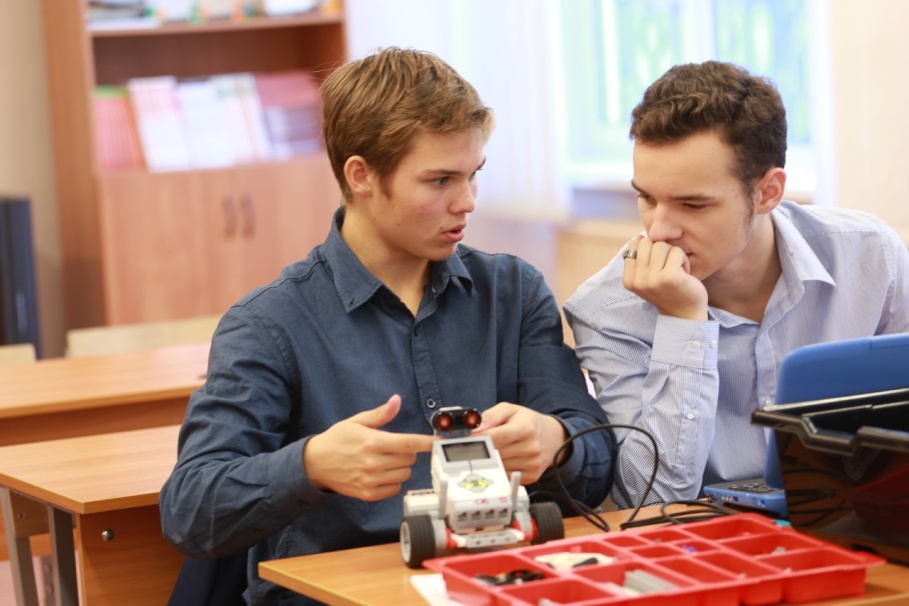 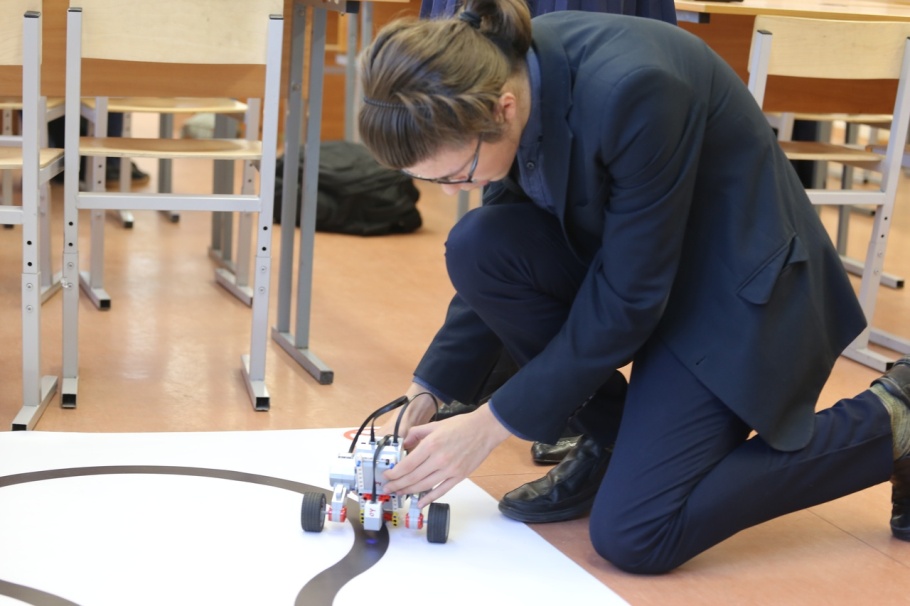 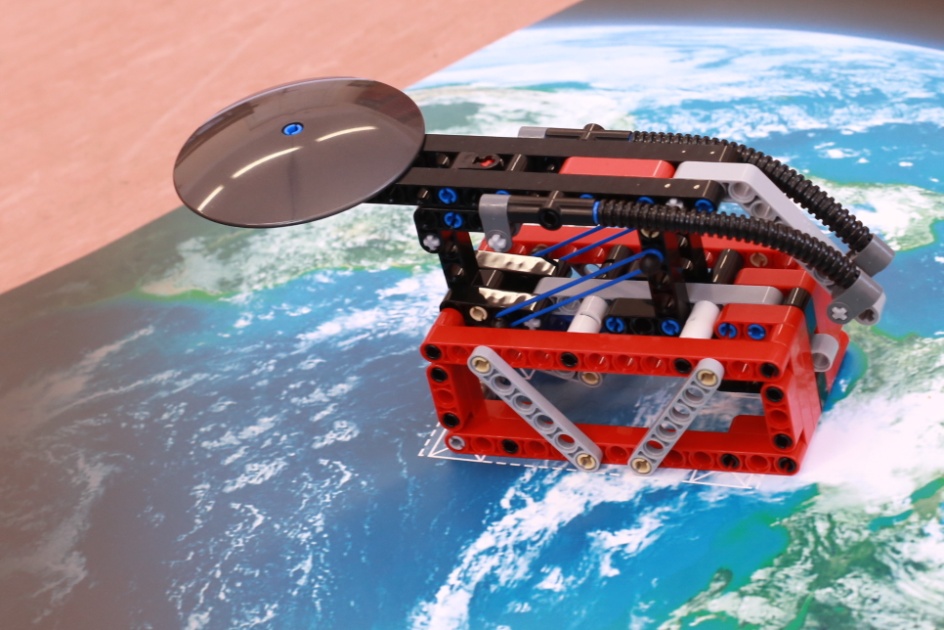 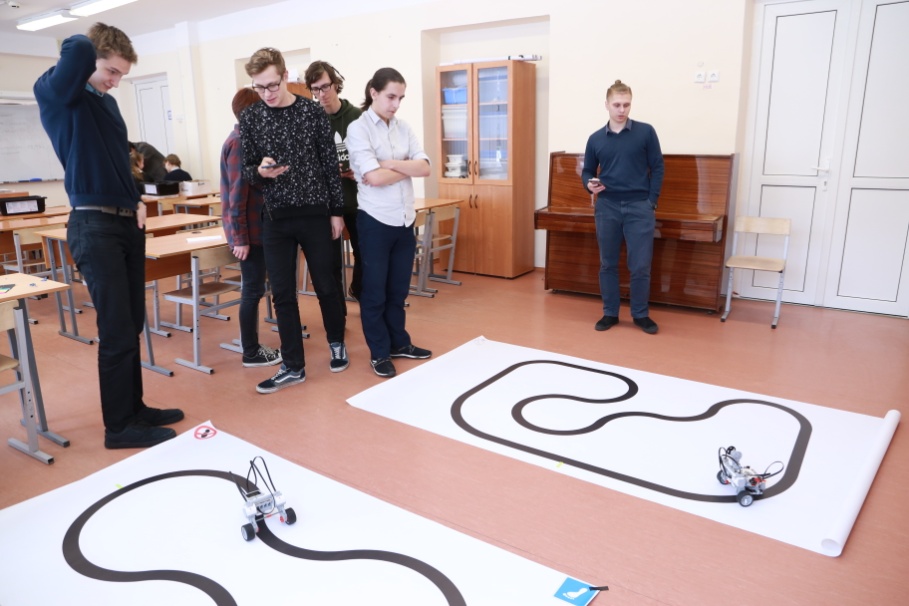 3-D моделирование
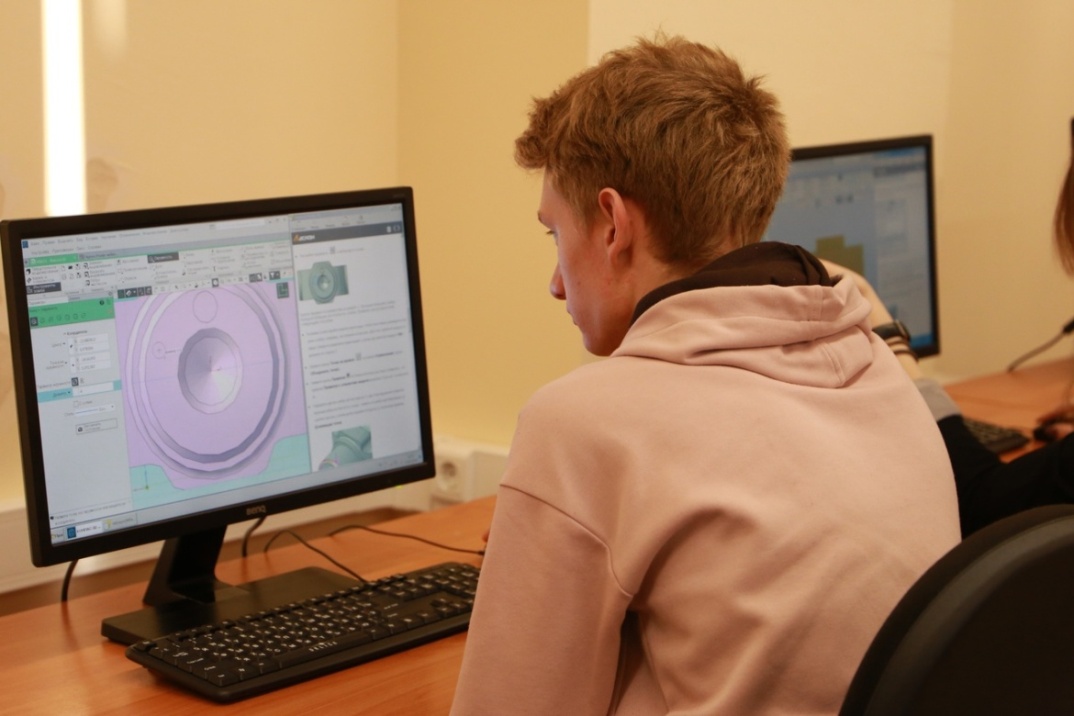 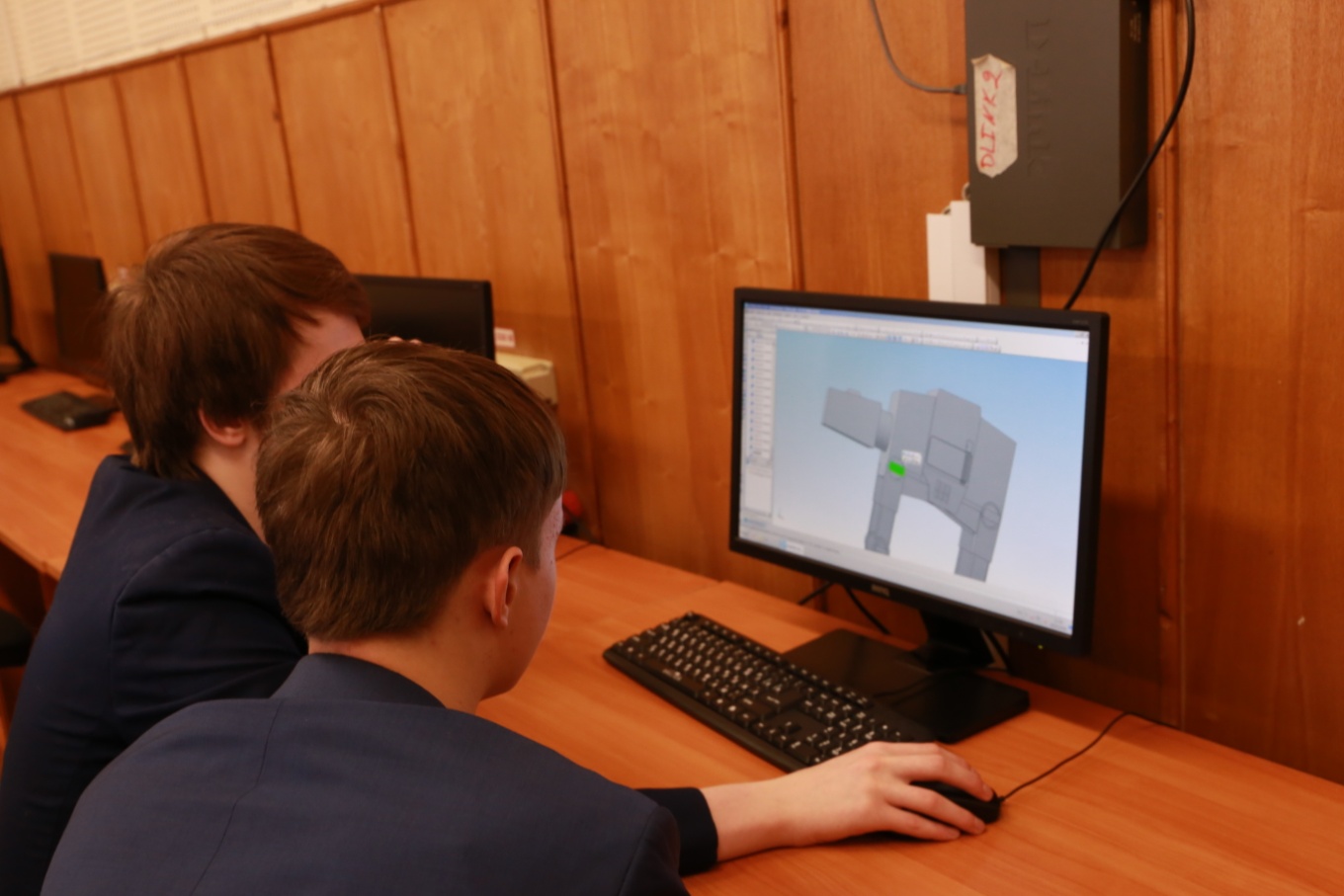 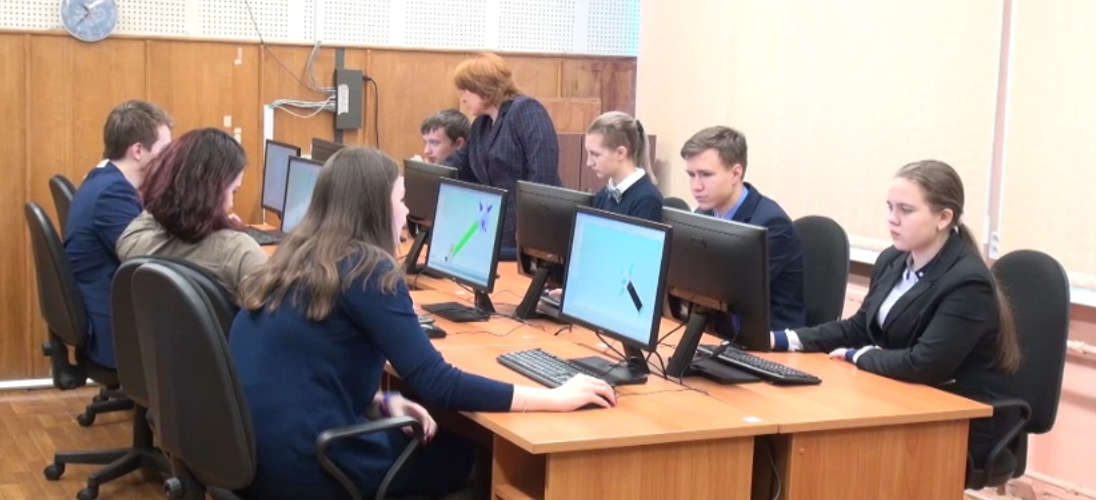 Шаг в профессию
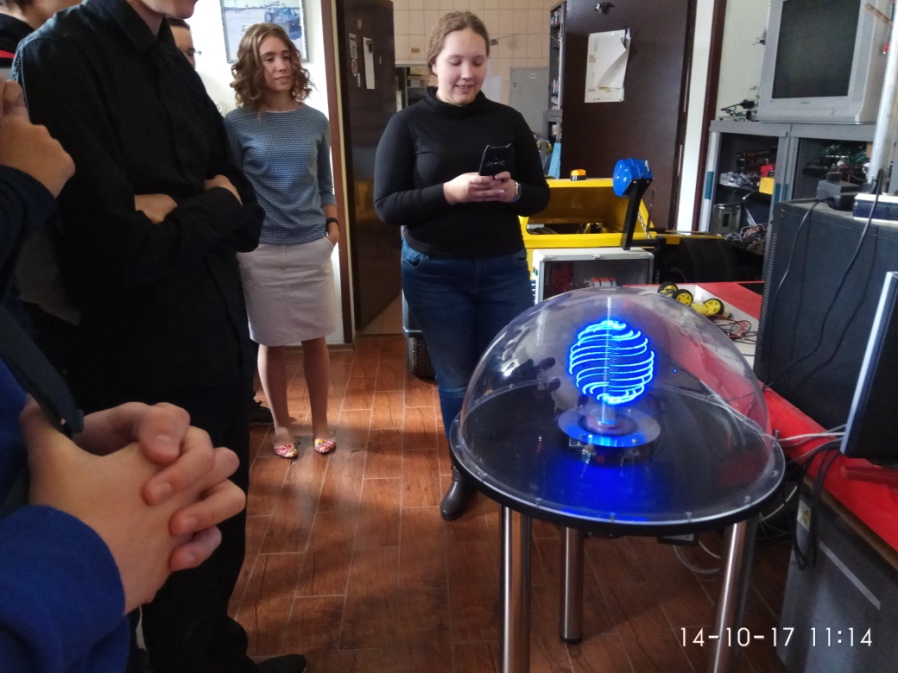 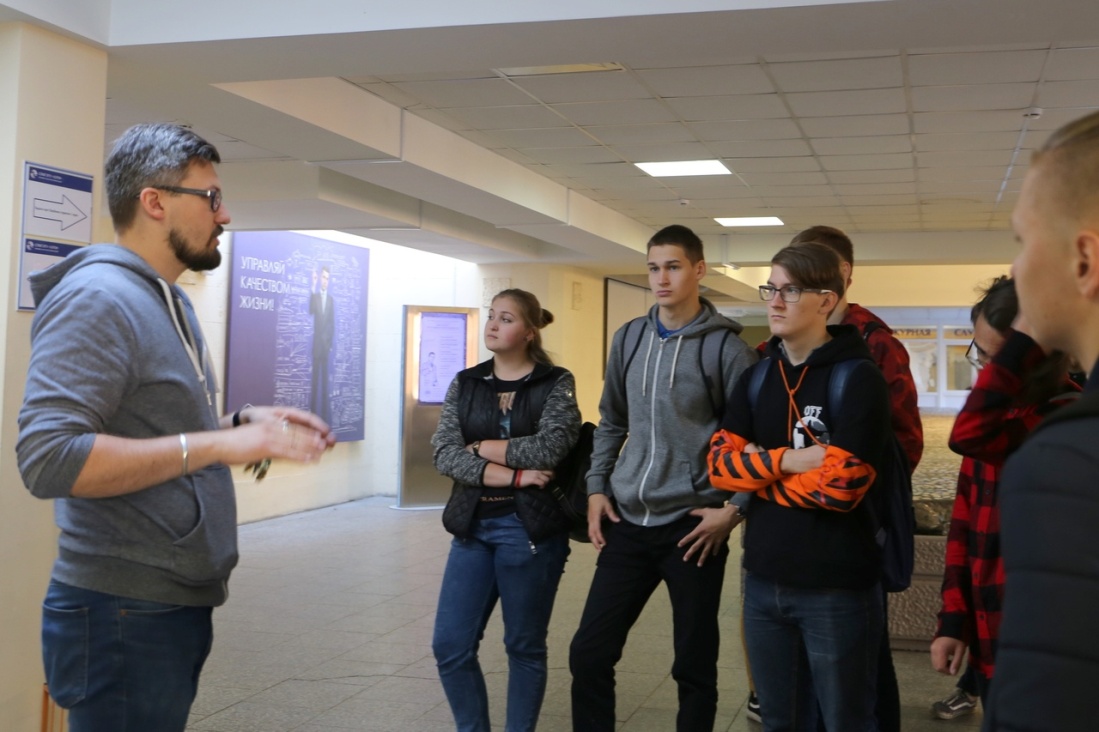 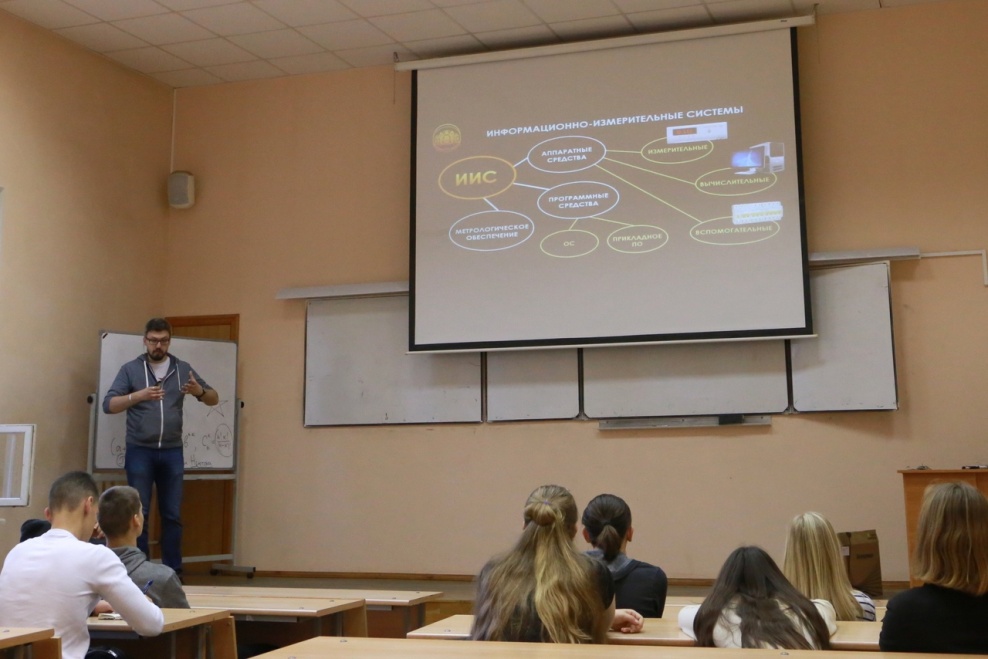 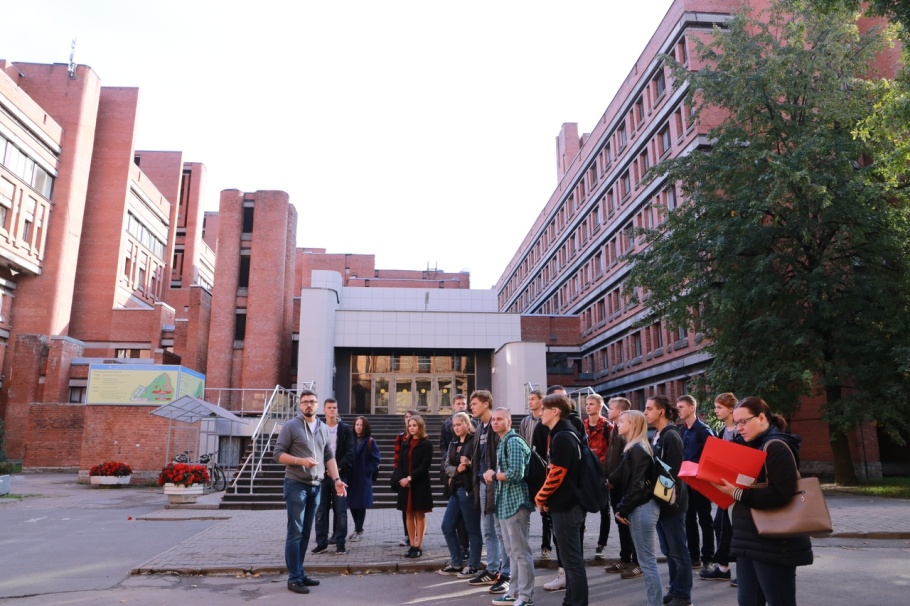 Профильная подготовка к олимпиадам по математике и физике
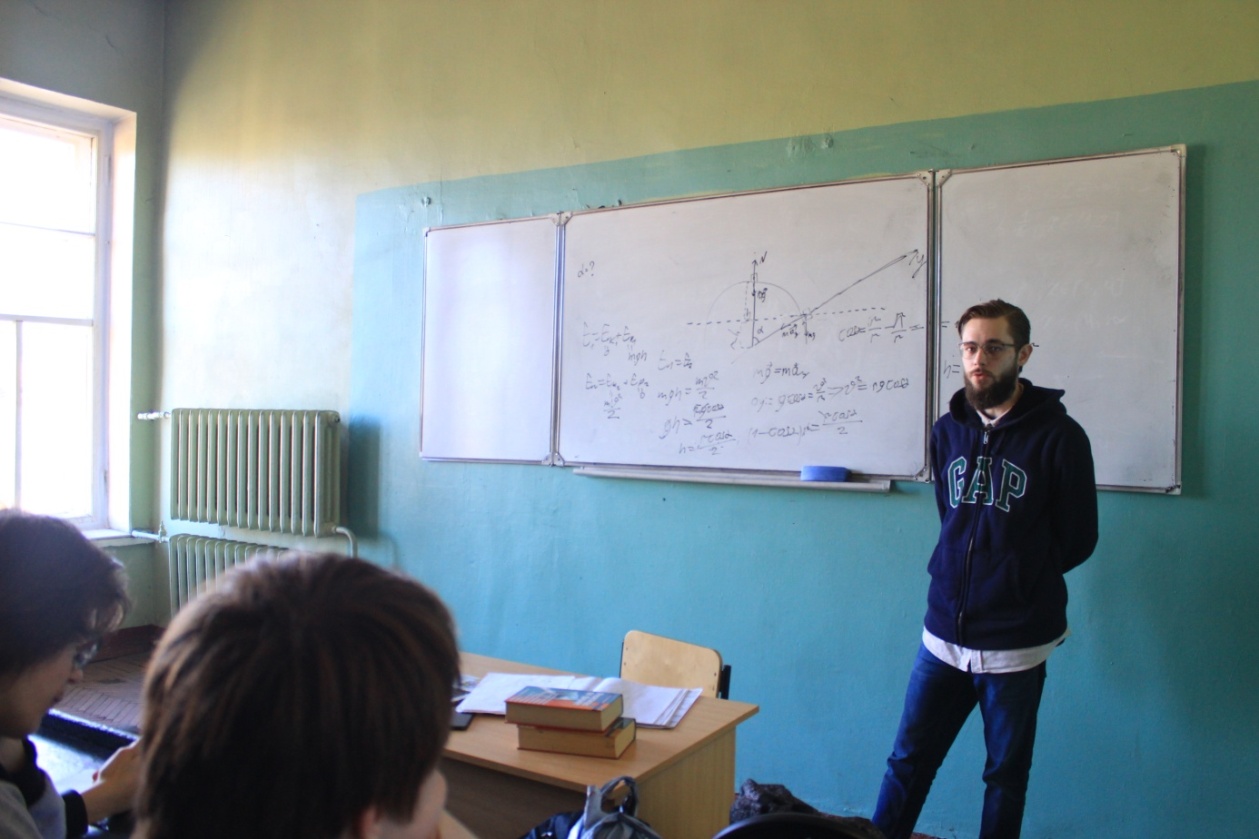 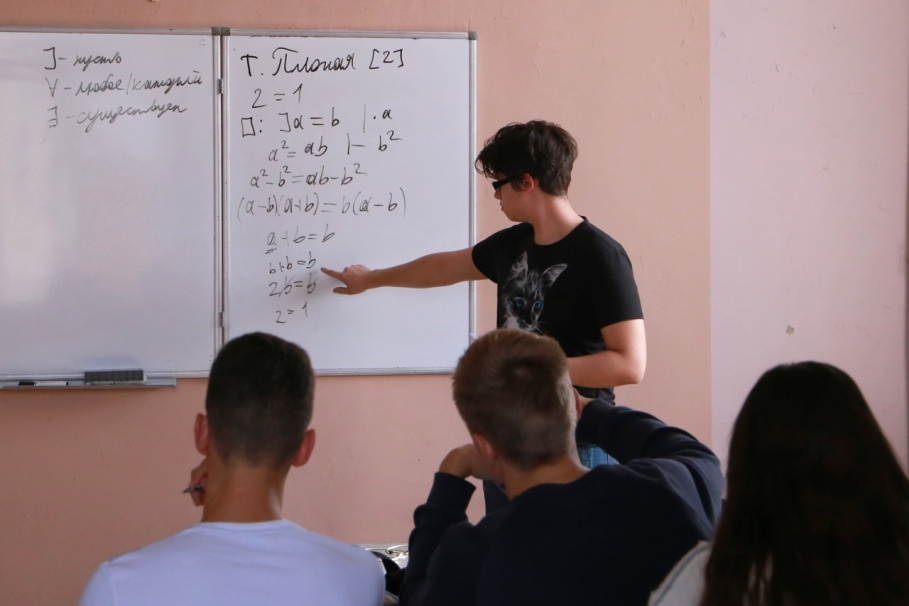 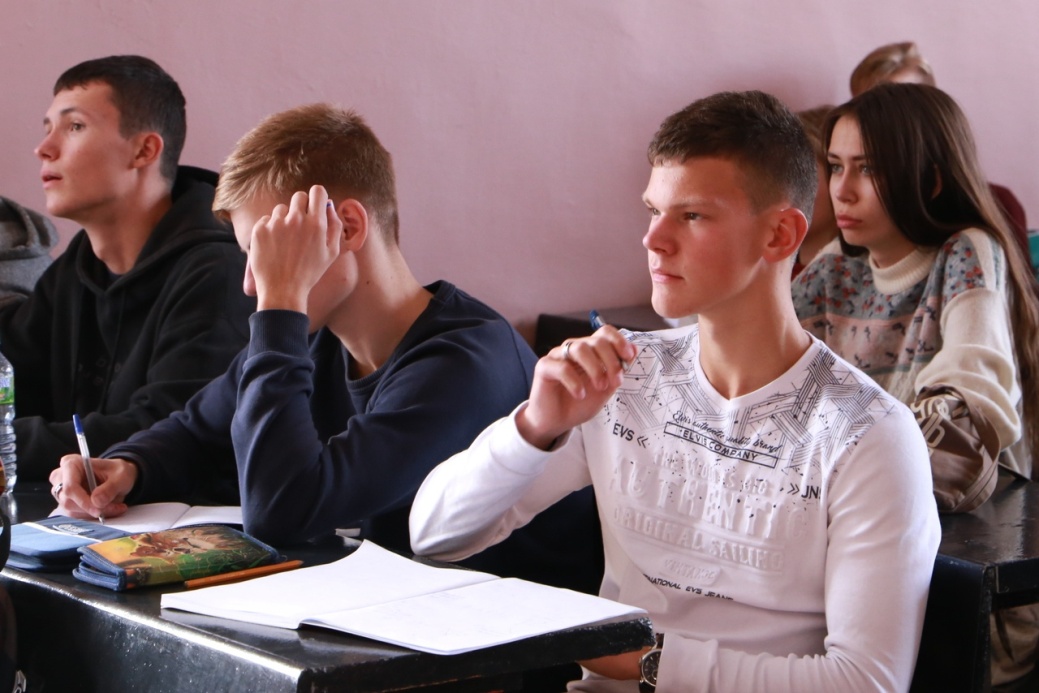 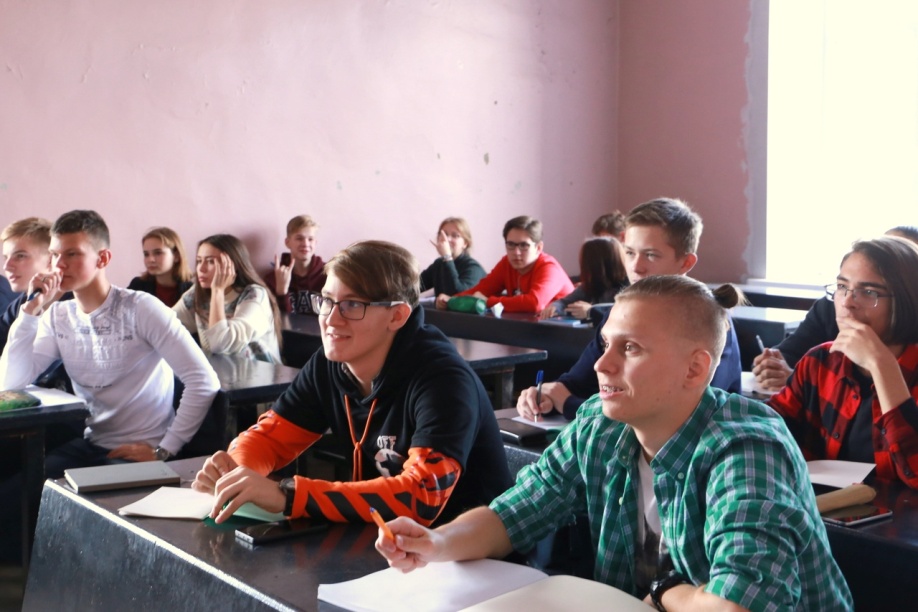 Инфокоммуникационные технологии
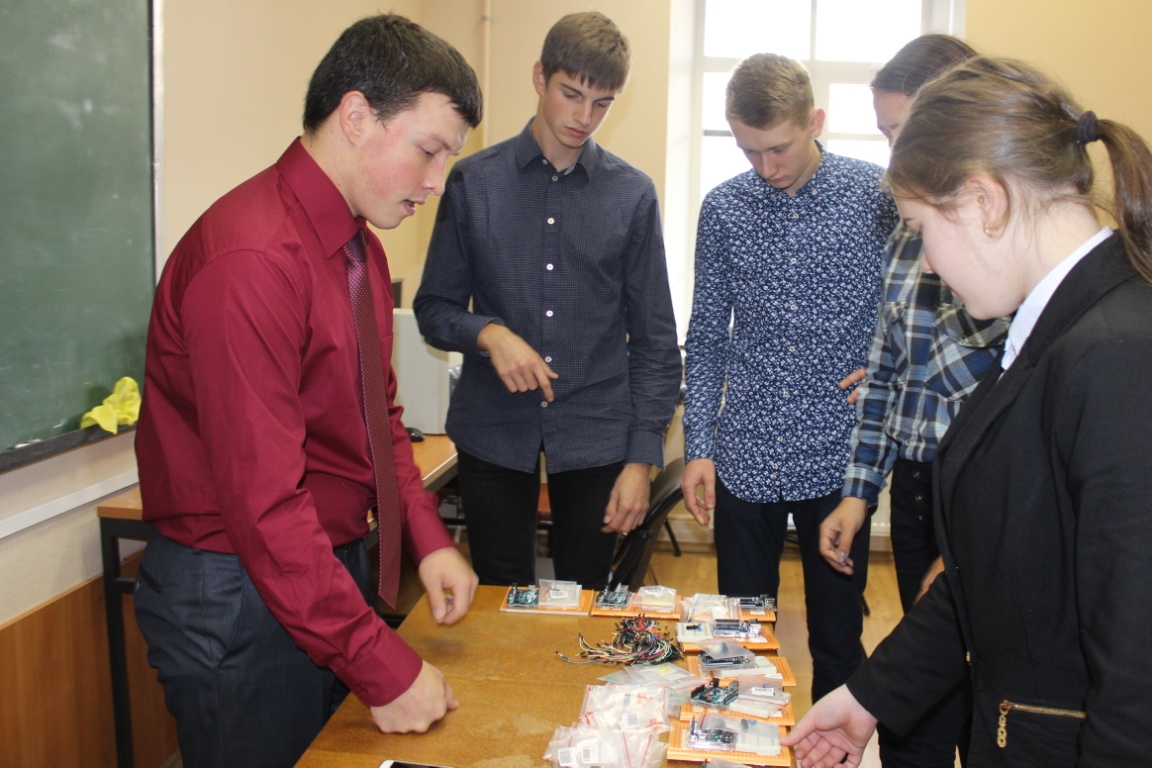 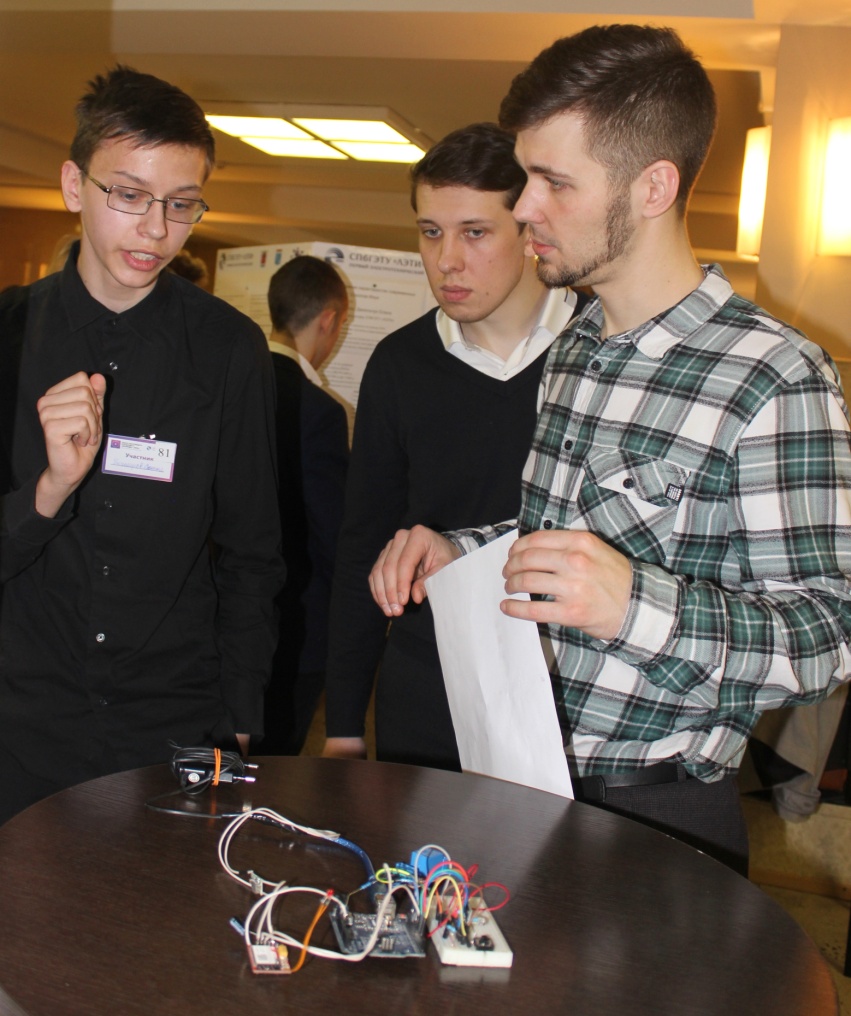 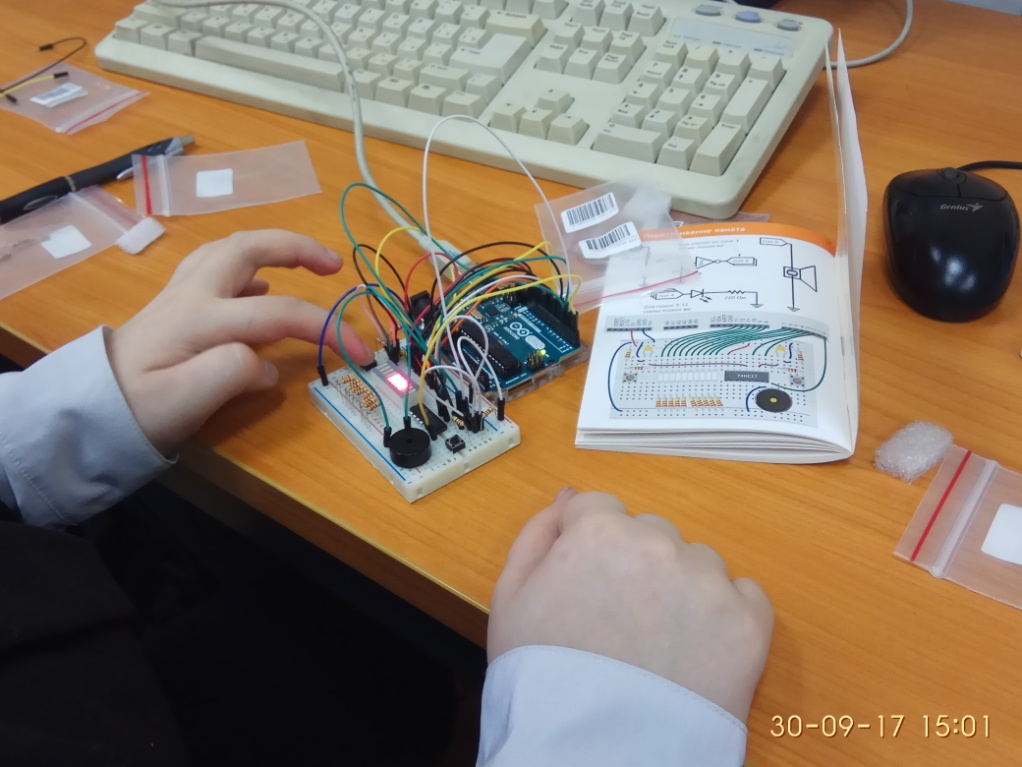 Интернет вещей
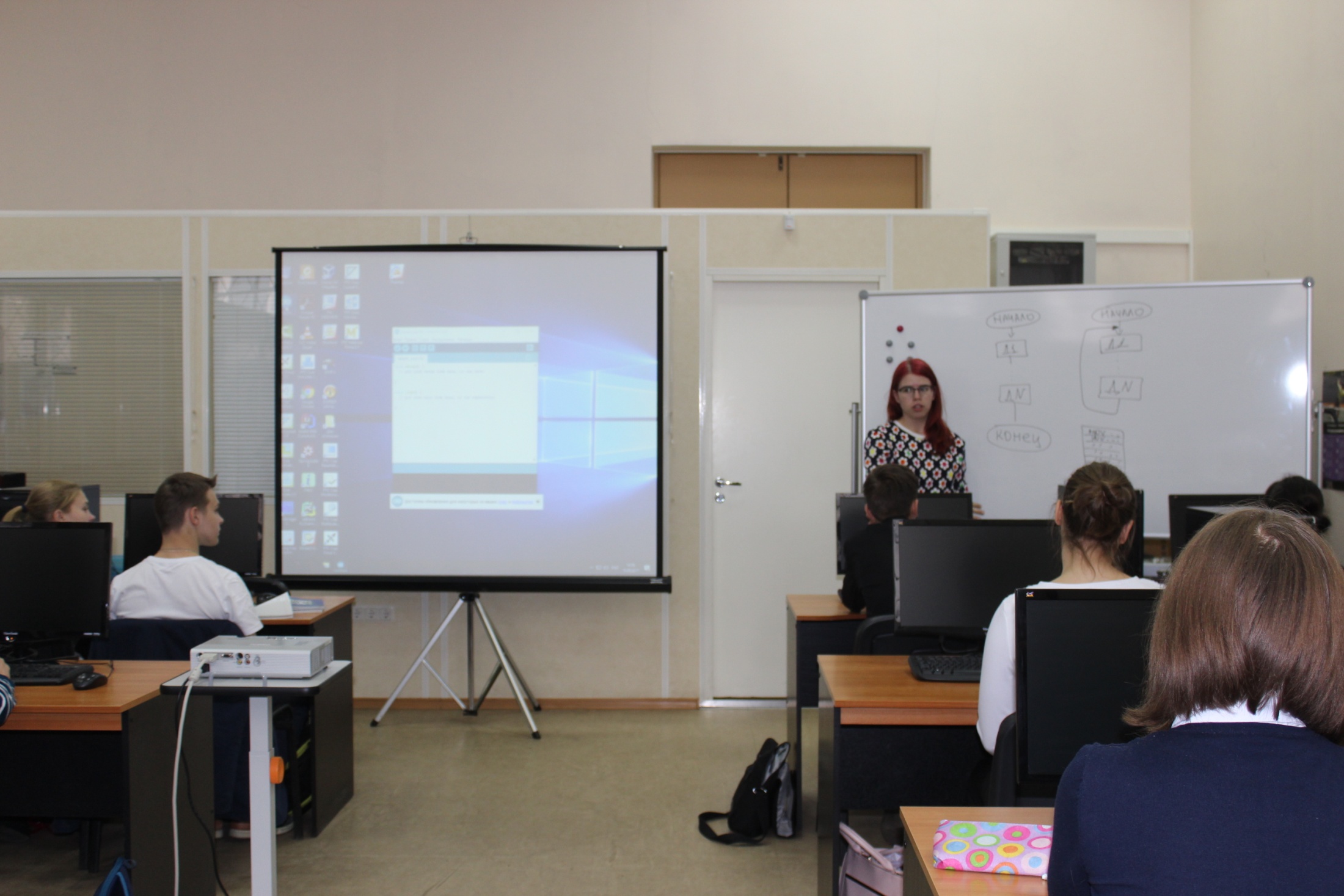 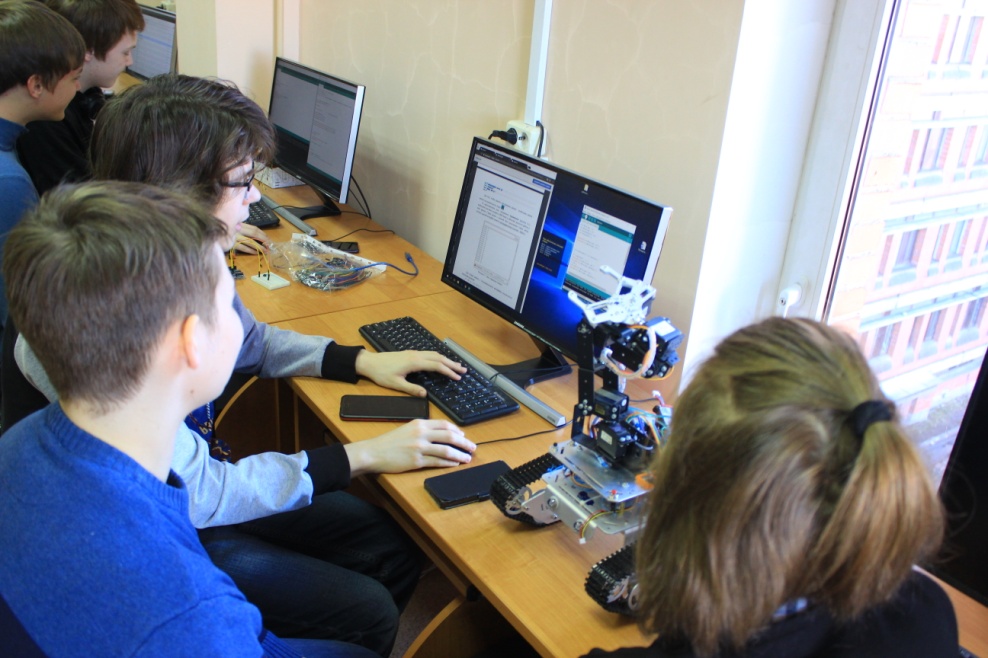 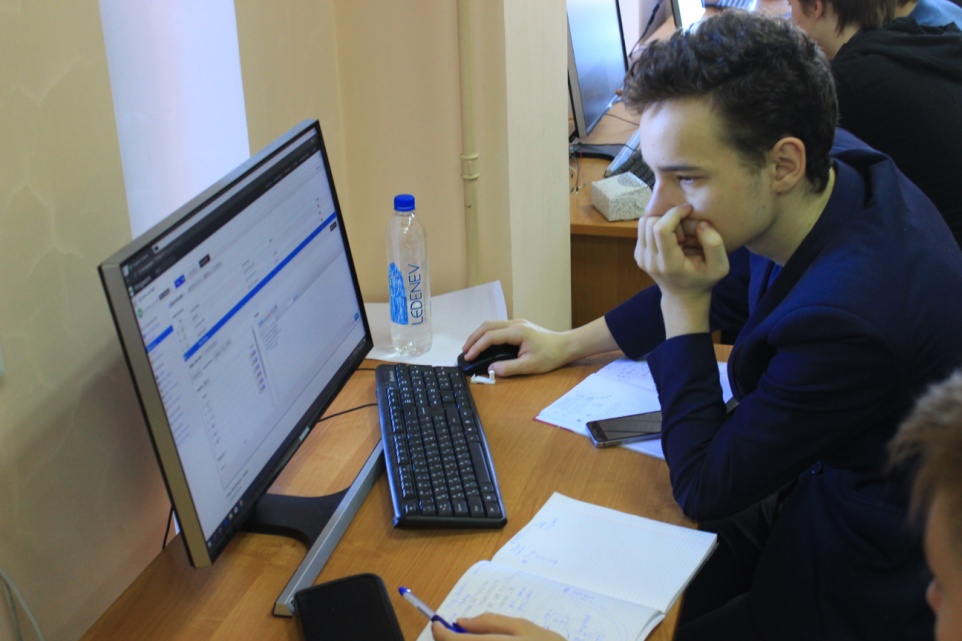 Элективные курсы
Изменения в учебном плане
Математика: 6 часов в неделю(Алгебра, Геометрия) Физика: 5 часов в неделю 
Информатика и ИКТ: 2 час в неделю(1 ч из компонента образовательной организации)
Летняя практика. Квест.
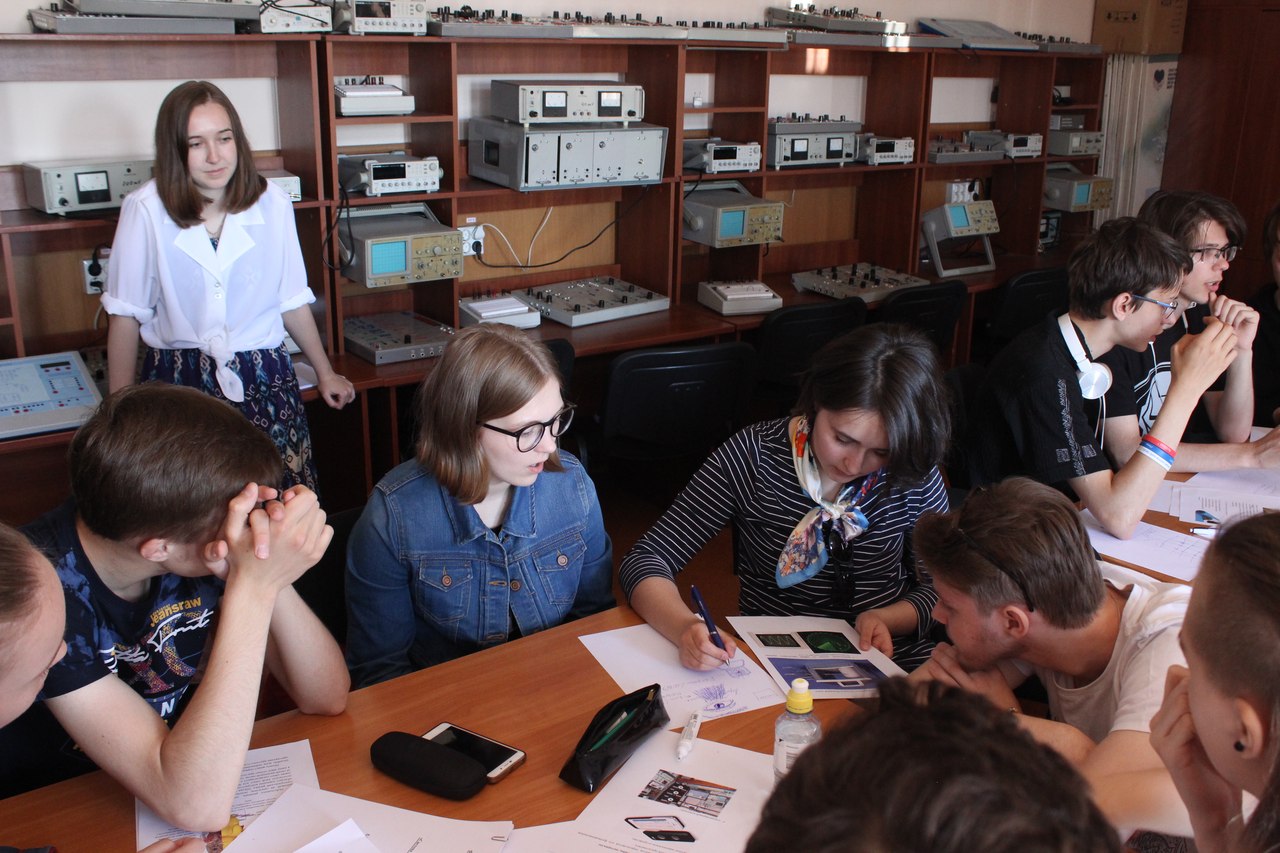 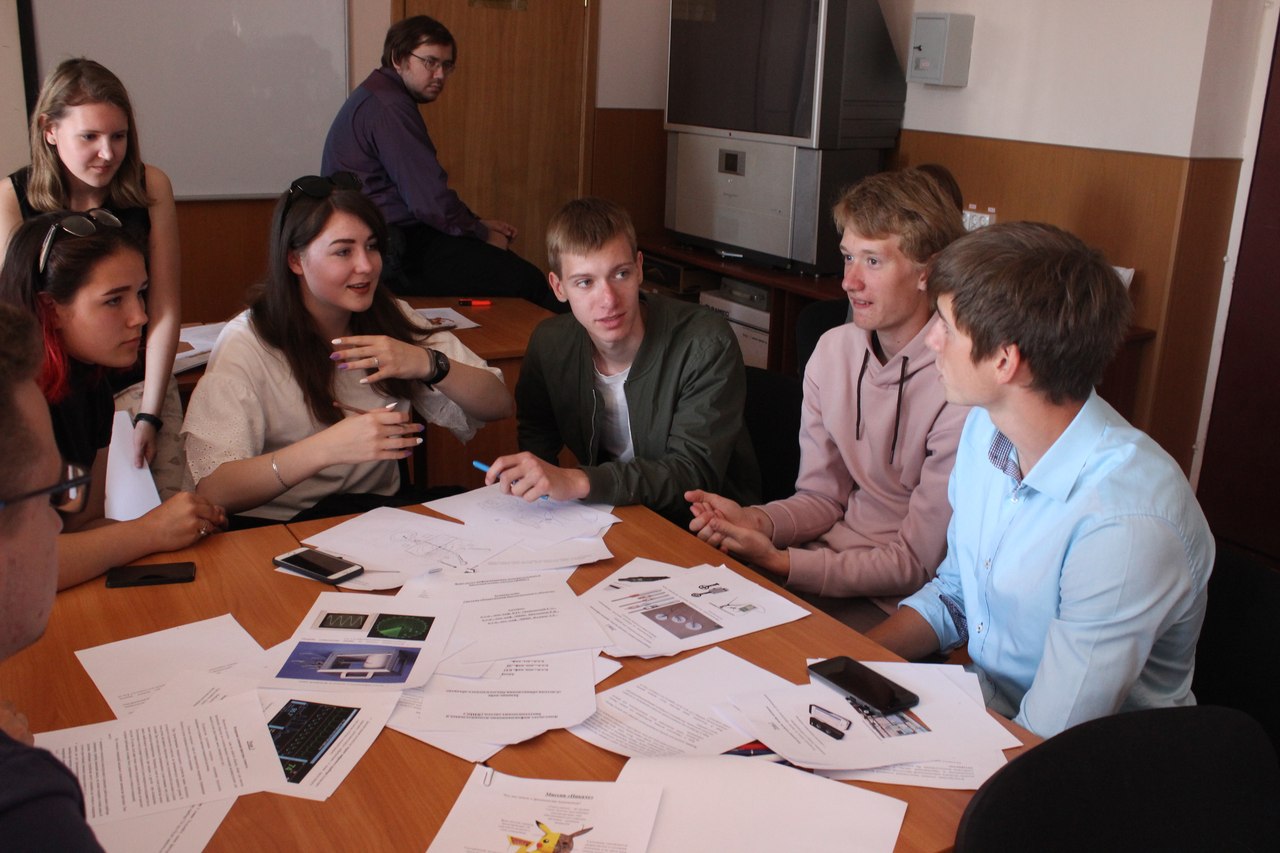 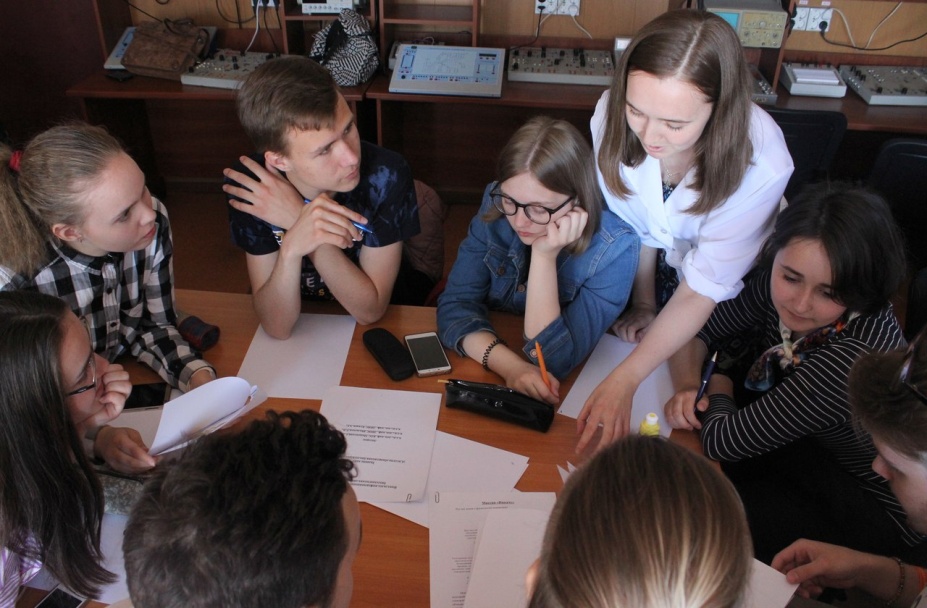 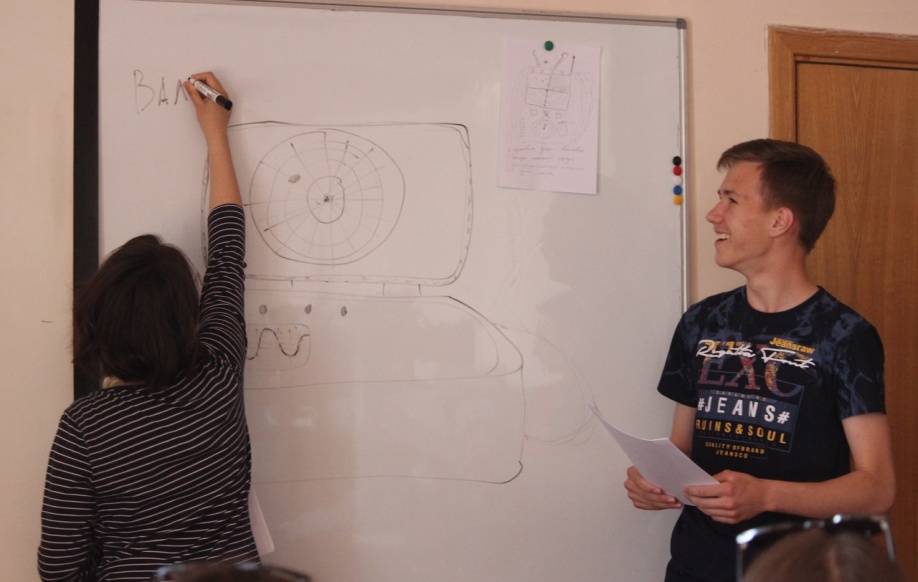 Летняя практика. Защита проектов.
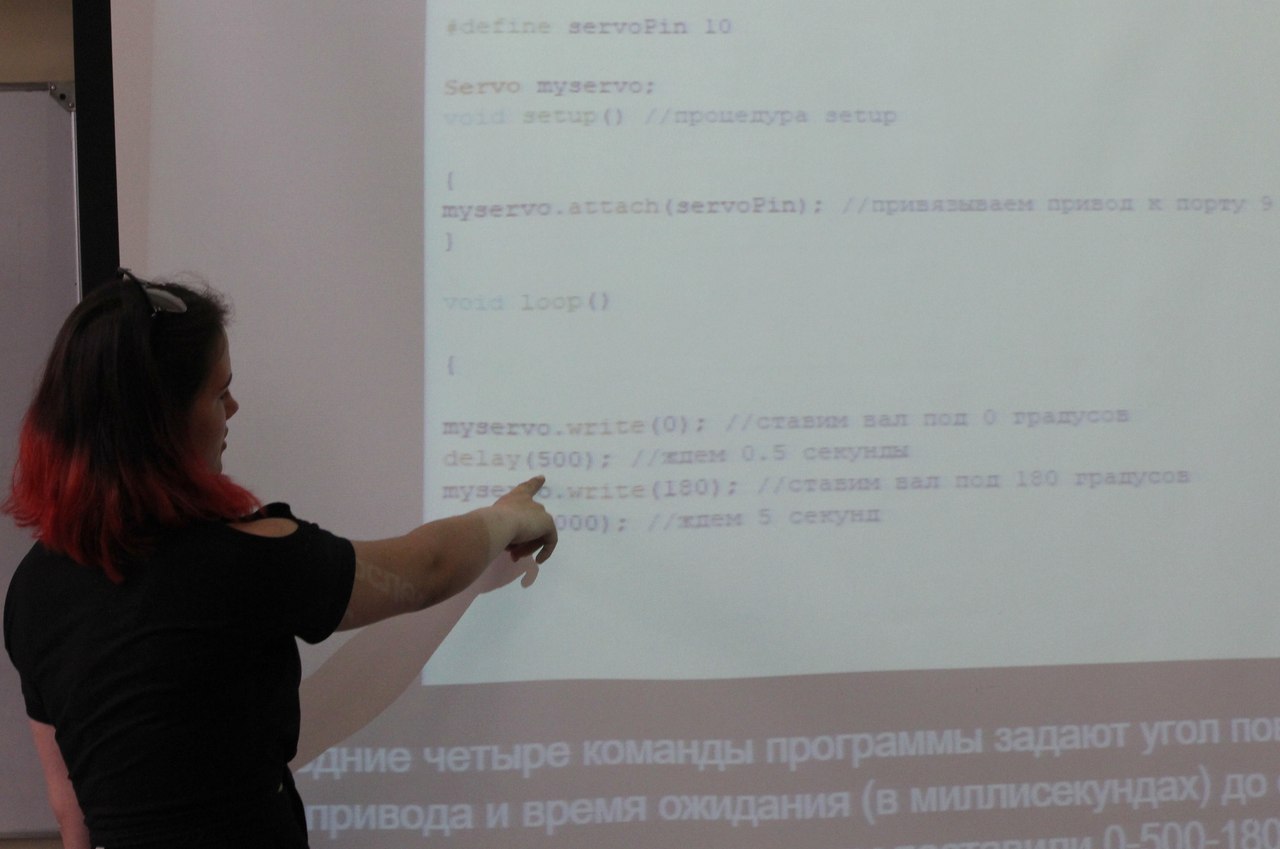 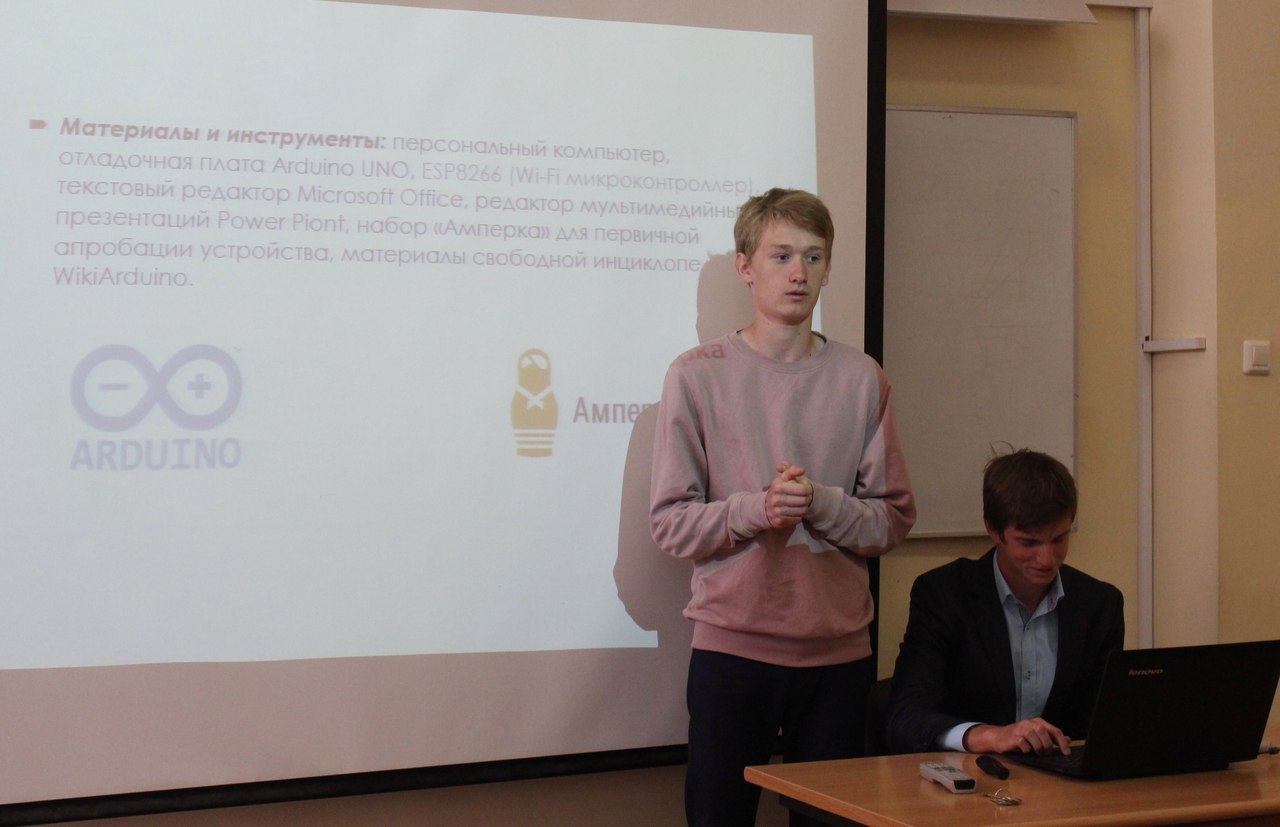 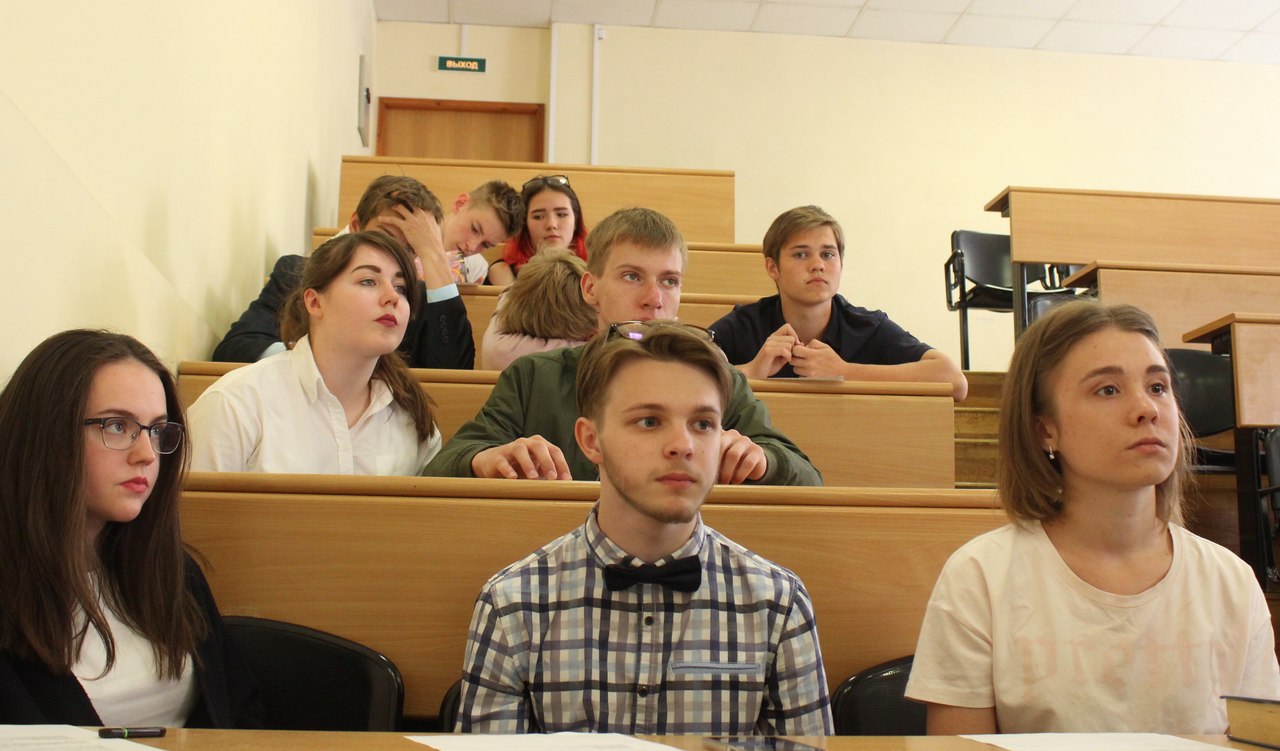 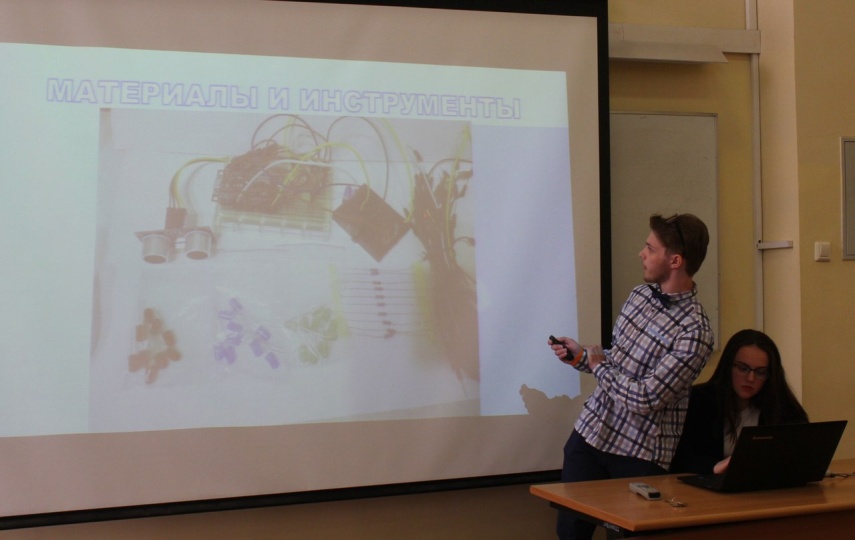 Профориентационная работа
Вводное знакомство с курирующими кафедрами.
Экскурсия в Мемориальный музей-лабораторию
 А.С. Попова.
Экскурсия в Лабораторию «Нанотехнологии и микроэлектроники».
Встреча с ассистентом кафедры лазерных измерительных и навигационных систем, ответственным за взаимодействие со школами Кукаевым А.С.
Участие в Олимпиадах Физтех, Газпром, Инженерной, «Звезда» (прошли на очный тур по математике – 11 человек, по физике – 3 человека).
Контрольные работ по физике и математике на базе «ЛЭТИ».
Экскурсия в Мемориальный
 музей-лабораторию А.С. Попова
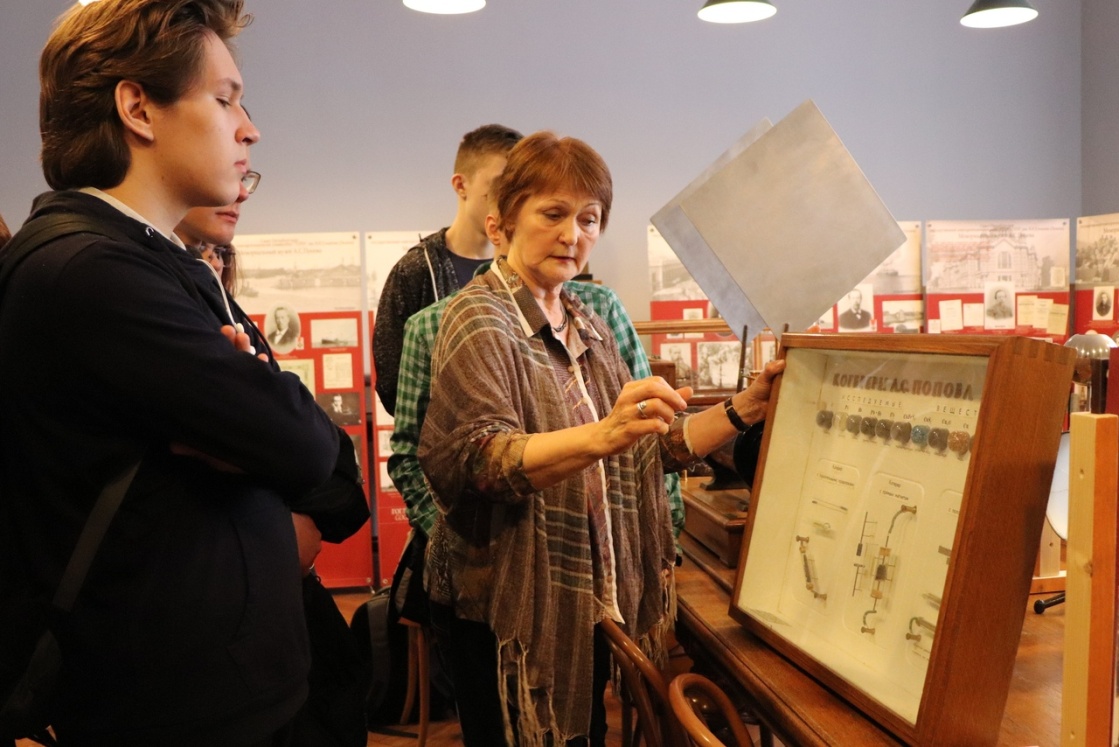 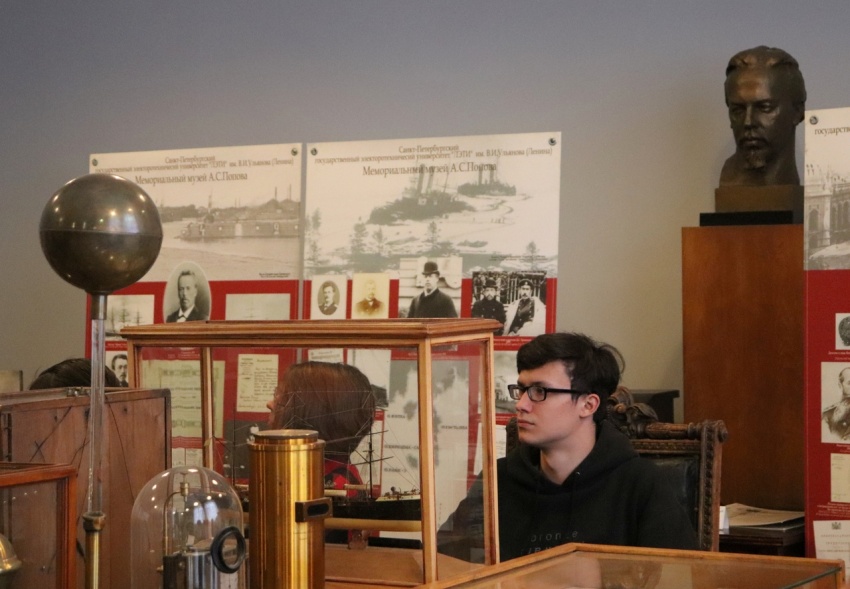 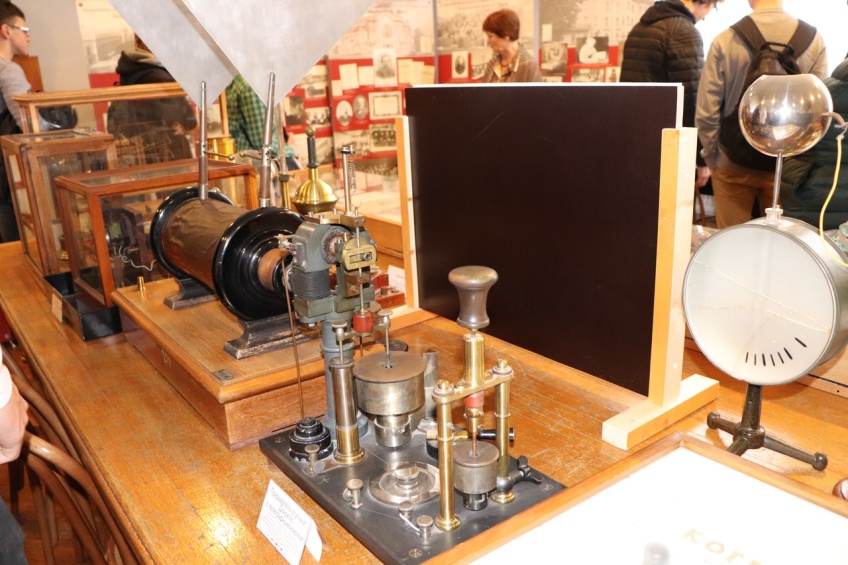 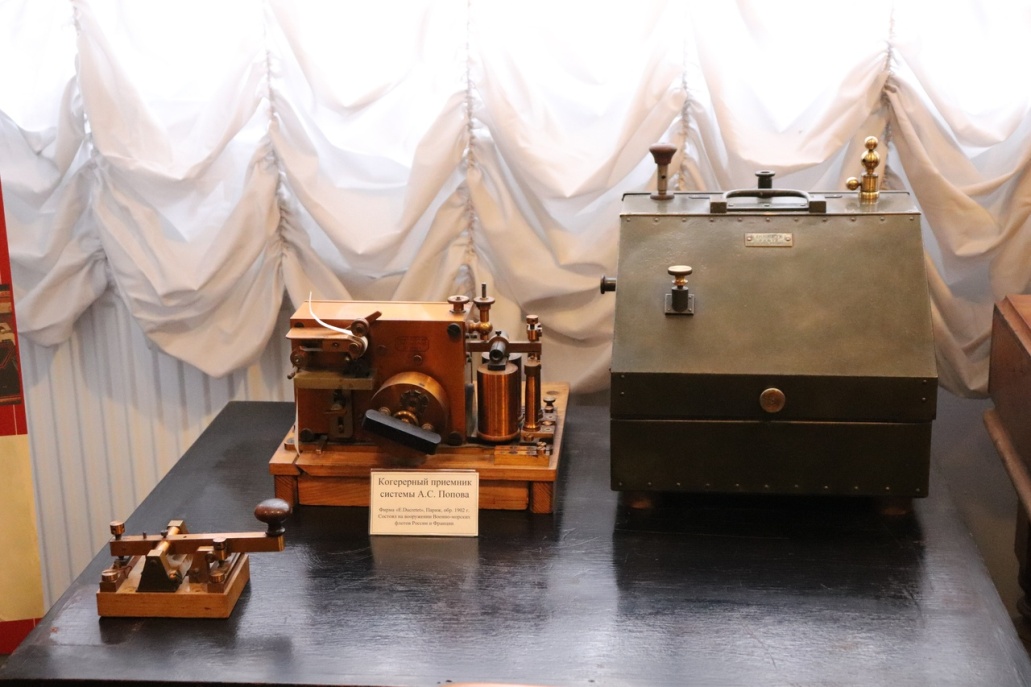 Экскурсия в Лабораторию «Нанотехнологии и микроэлектроники»
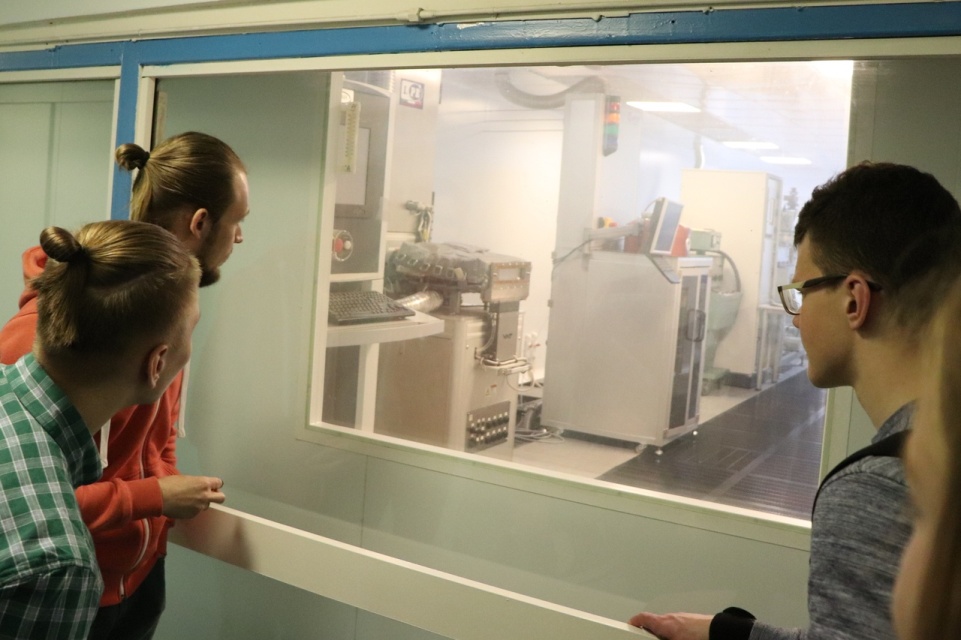 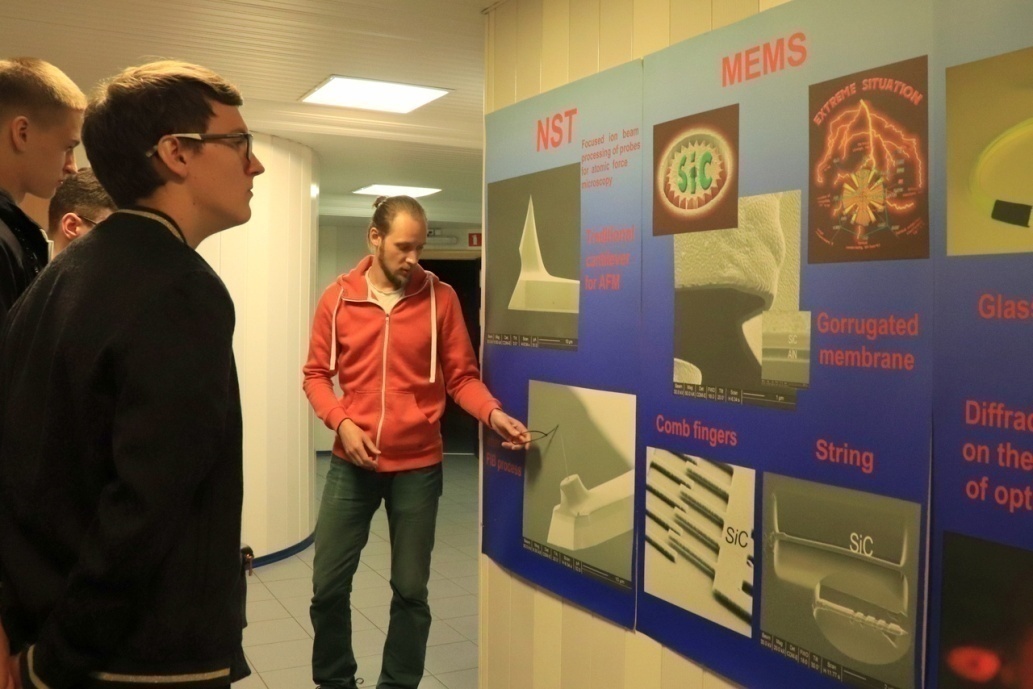 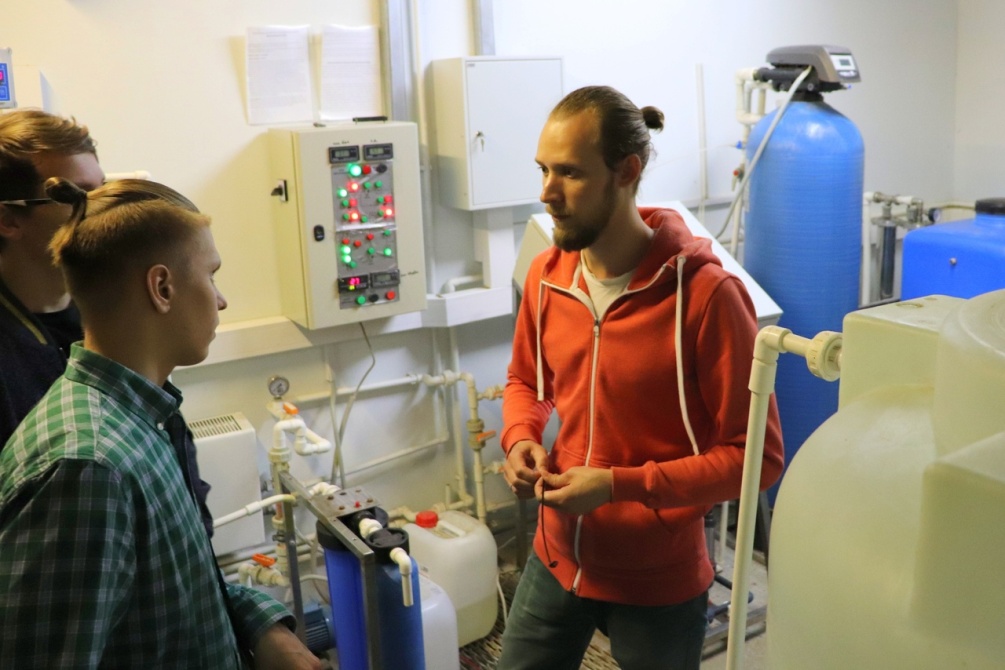 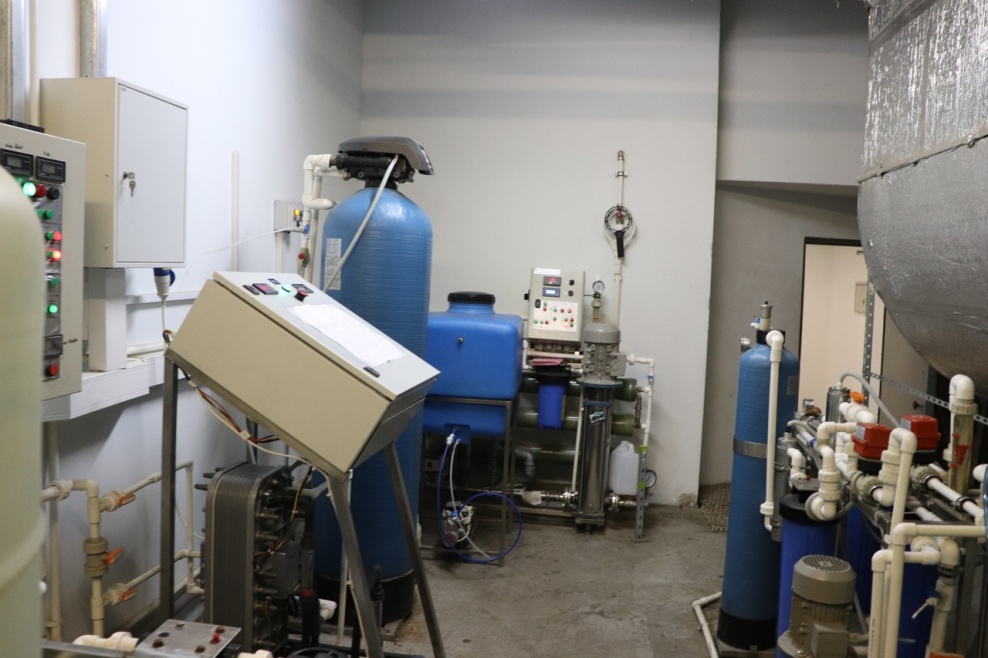 Ежегодная научно-практическая конференция с международным участием для школьников 7 – 11 классов «Наука настоящего и будущего. КосмОдис-ЛЭТИ» - 2018
Диплом 1 степени: Белова А., Хотяков Е. «Система безопасности».
Диплом 2 степени: Баш Е., Павлоцев А. «Умная комната».
Диплом 3 степени:  Сидоров Д. «Умные часы»
	Тихомиров Д. – «Умная автомобильная сигнализация».
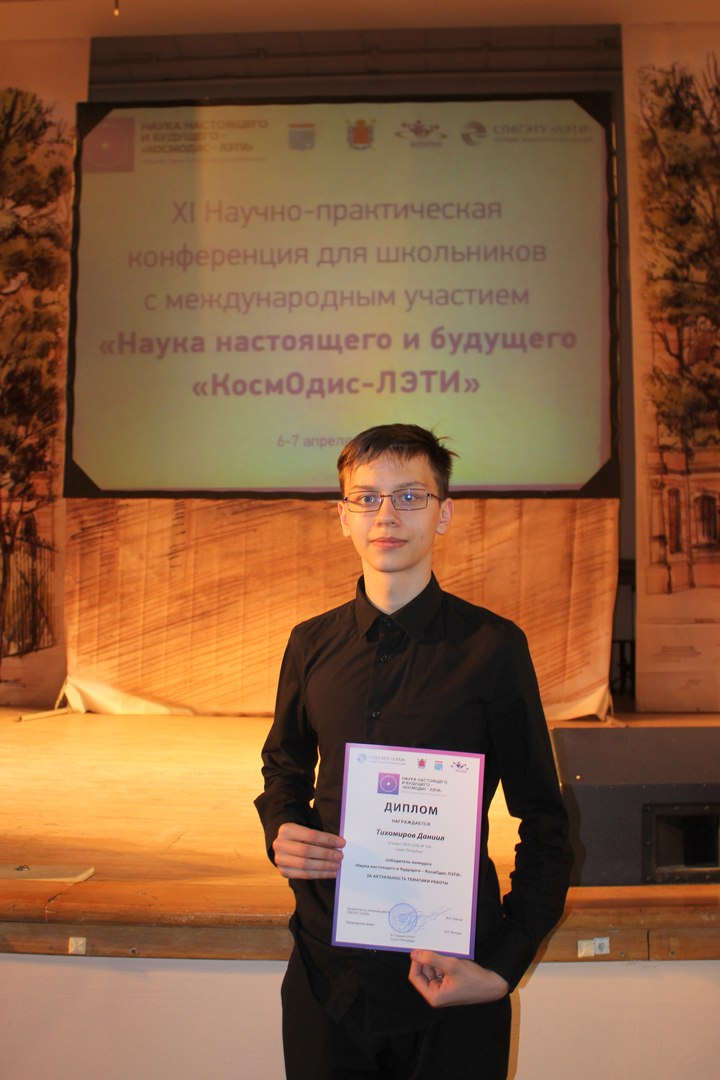 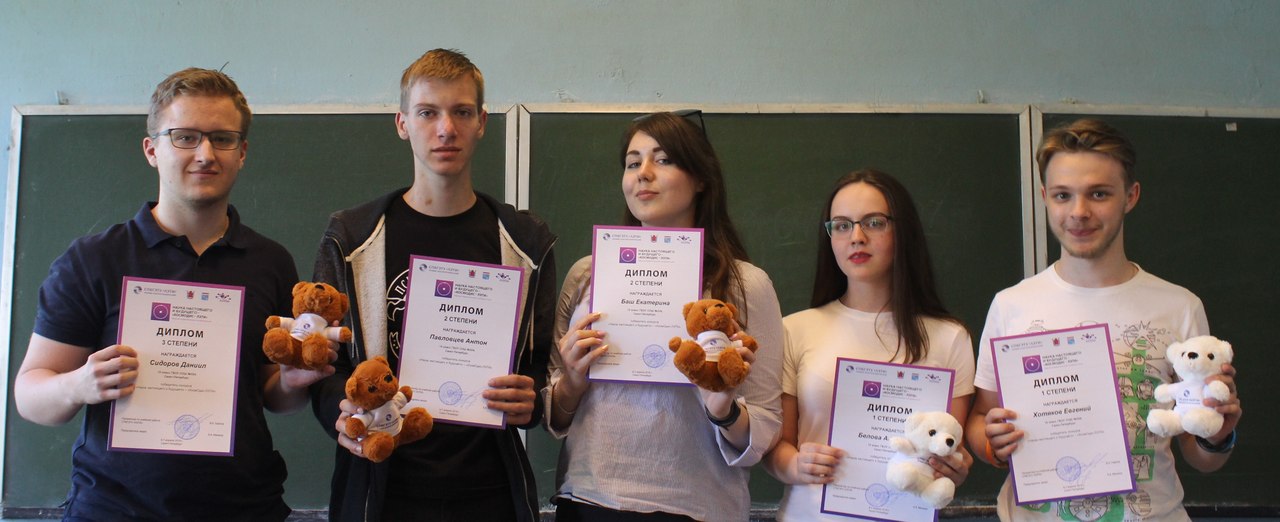 Участие в городском конкурсе
 «Поддержка научного и инженерного творчества школьников старших классов»
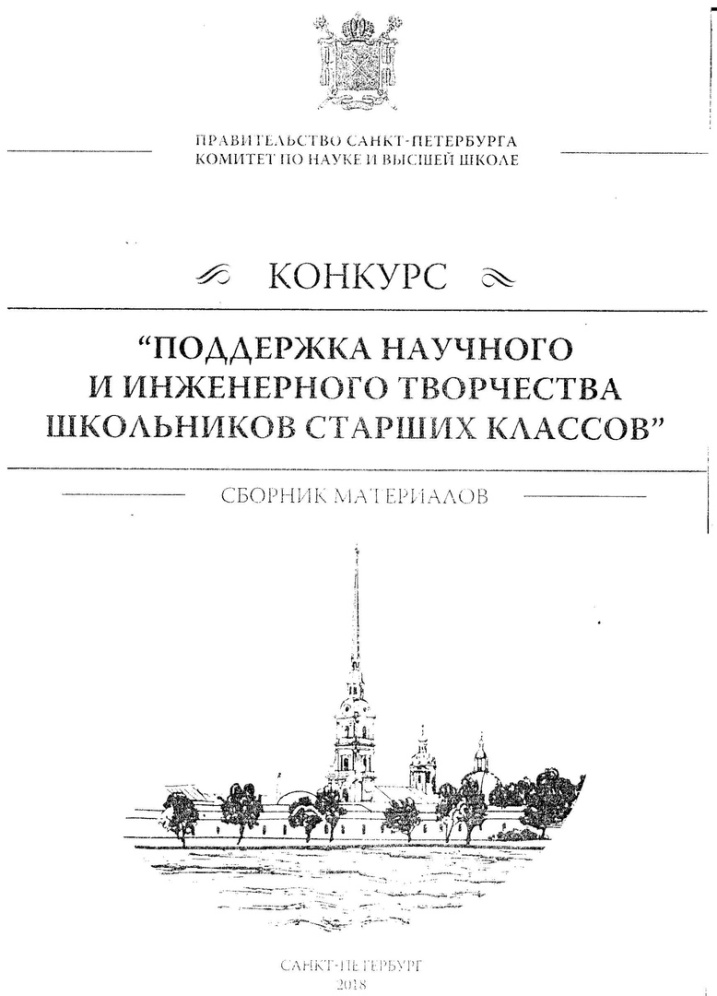 Павловцев А., проект «Умная комната».
Тихомиров Д. , проект «Разработка умной автомобильной сигнализации».
Хотяков Е., проект «Реализация системы безопасности на базе микроконтроллера ESP8266».
Выпуск первого «инженерного класса»
2018/2019 учебный год
В технические вузы поступило  - 22 чел.,  из них 19 – на бюджетной основе
Средний балл ЕГЭ
 Математика (профиль) – 76.0
 Физика – 72.5
 Информатика – 72.0
Наибольшее количество баллов
(профильные предметы)
  Хотяков Евгений: математика профиль – 90 баллов, информатика – 91 балл;
 Левин Алексей: физика – 92 балла;
 Тростинский Андрей: математика профиль – 90 баллов;
 физика – 90 баллов.
Ежегодная научно-практическая конференция с международным участием для школьников 7 – 11 классов «Наука настоящего и будущего» - 2019
20  учащихся прошли на очный турДиплом 2-й степени:  Богомолов Д., Ансимов Т. «Светорегулятор на базе микроконтроллера ATMEGA328A1U»
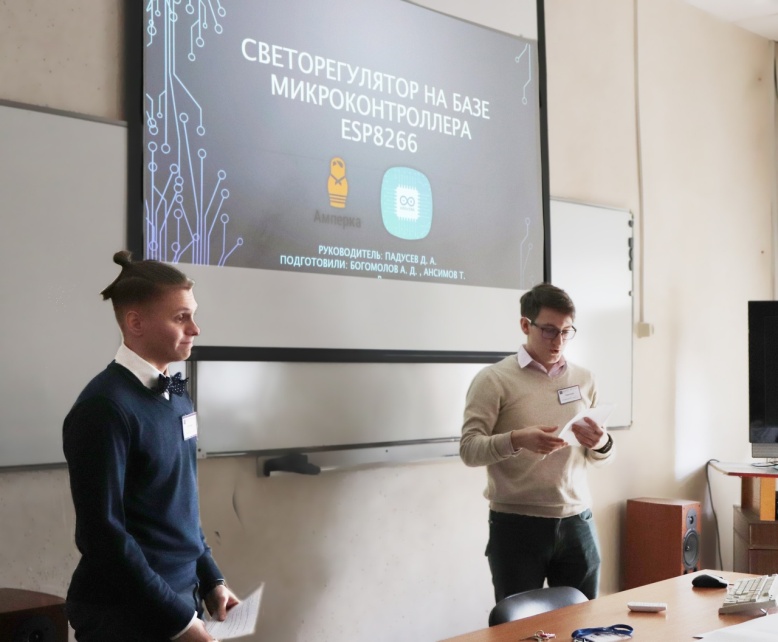 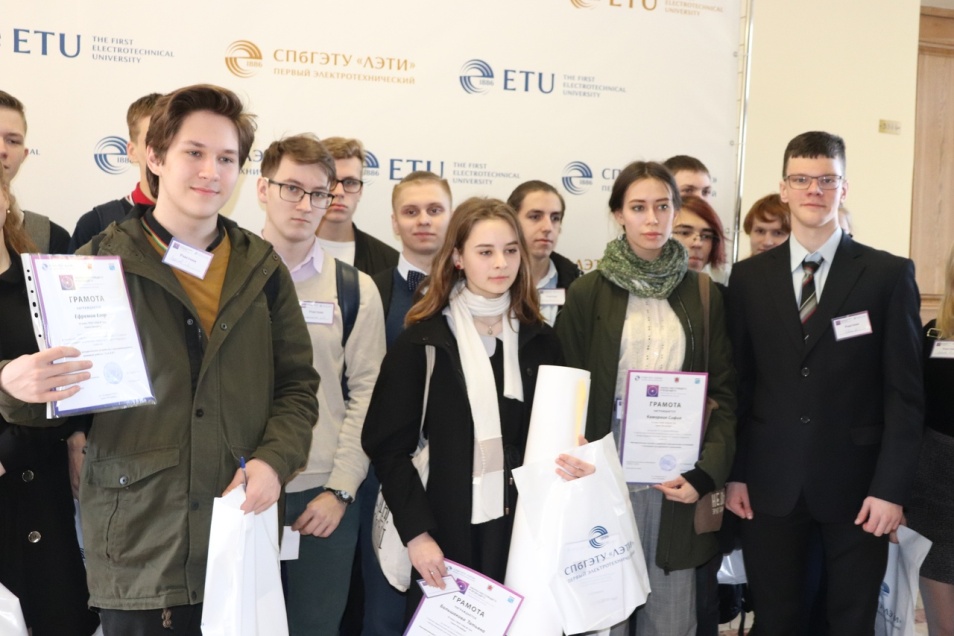 Технологический профиль
 в рамках реализации ФГОС СОО
2019/2020 учебный год
Предметы на углубленном уровне«Математика», «Физика», «Информатика»,
Реализация профильных программ: 
«Решение олимпиадных задач по физике»,
 «Инфокоммуникационные технологии»
«Математика: избранные вопросы», 
«Робототехника», 
«3-D моделирование», «Современная электроника»
Предпрофильный 7-й «инженерный» класс
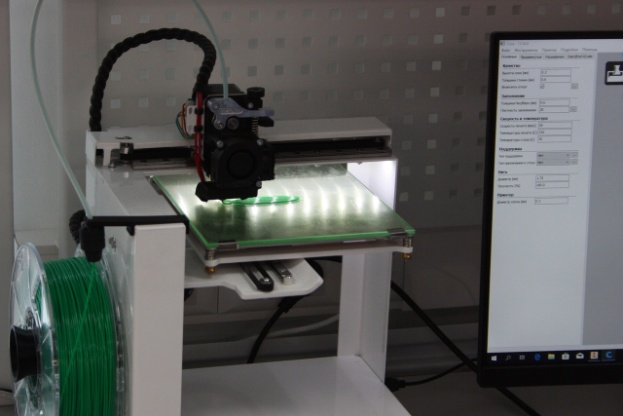 На базе ГБОУ СОШ № 324:
«Занимательная математика» - 1 час
«Занимательная физика» - 1 час
«Основы программирования и логики» - 1 час
«Проектная  деятельность» - 1 час (с делением на группы по направлениям: «Физика. Робототехника» и «Информатика. 3D-моделирование»).
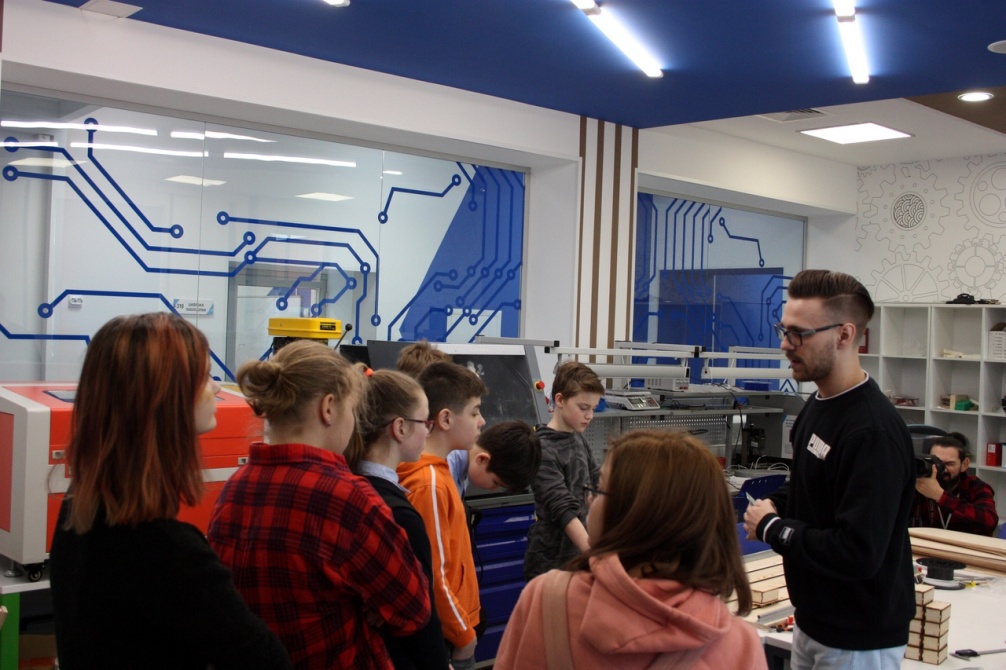 На базе Академии цифровых технологий :
«Школа юного инженера» - 2 часа;
«Инженерное 3D и промдизайн» - 2 часа
Фестиваль проектно-исследовательских работ учащихся 1-6 классов «Хочу все знать»
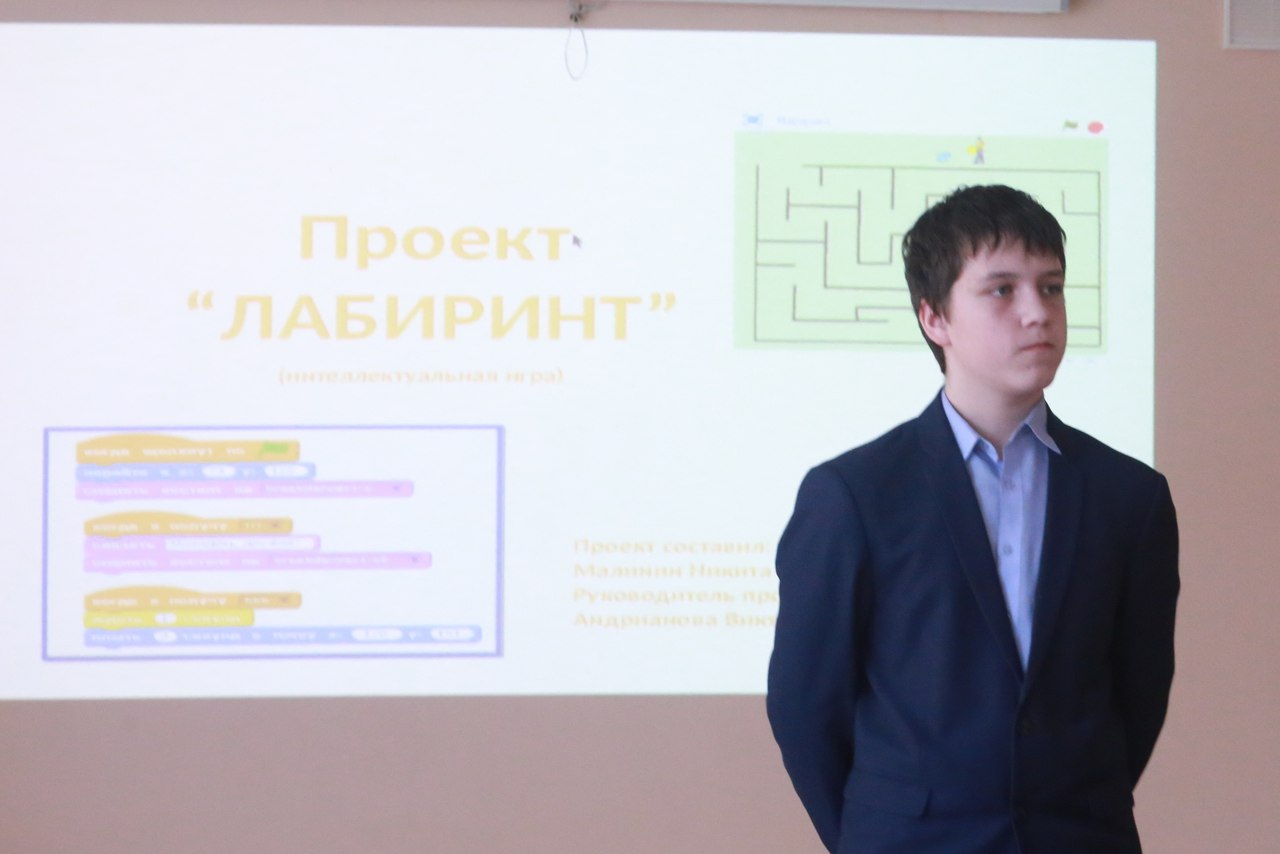 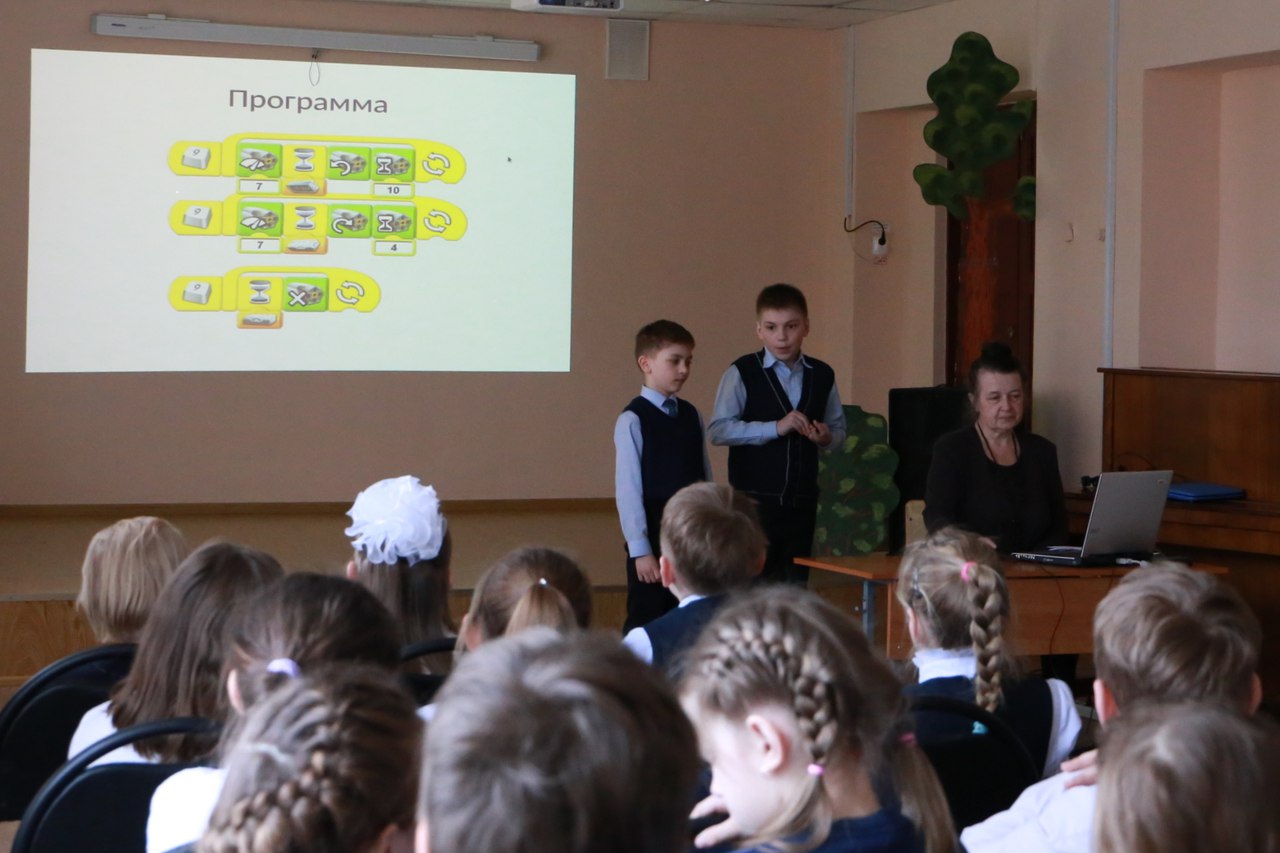 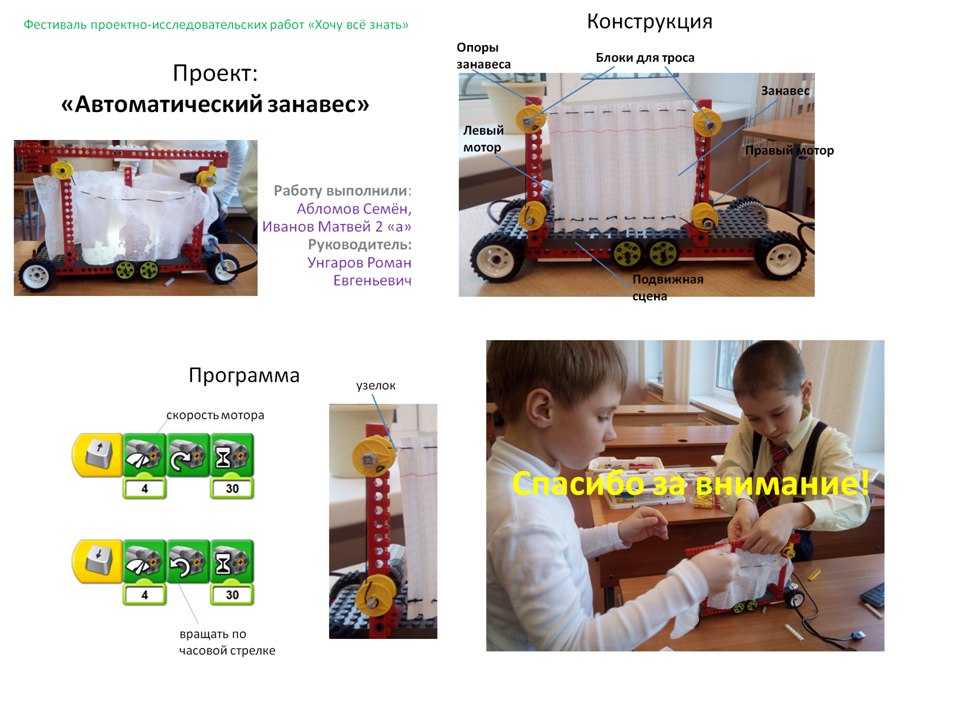 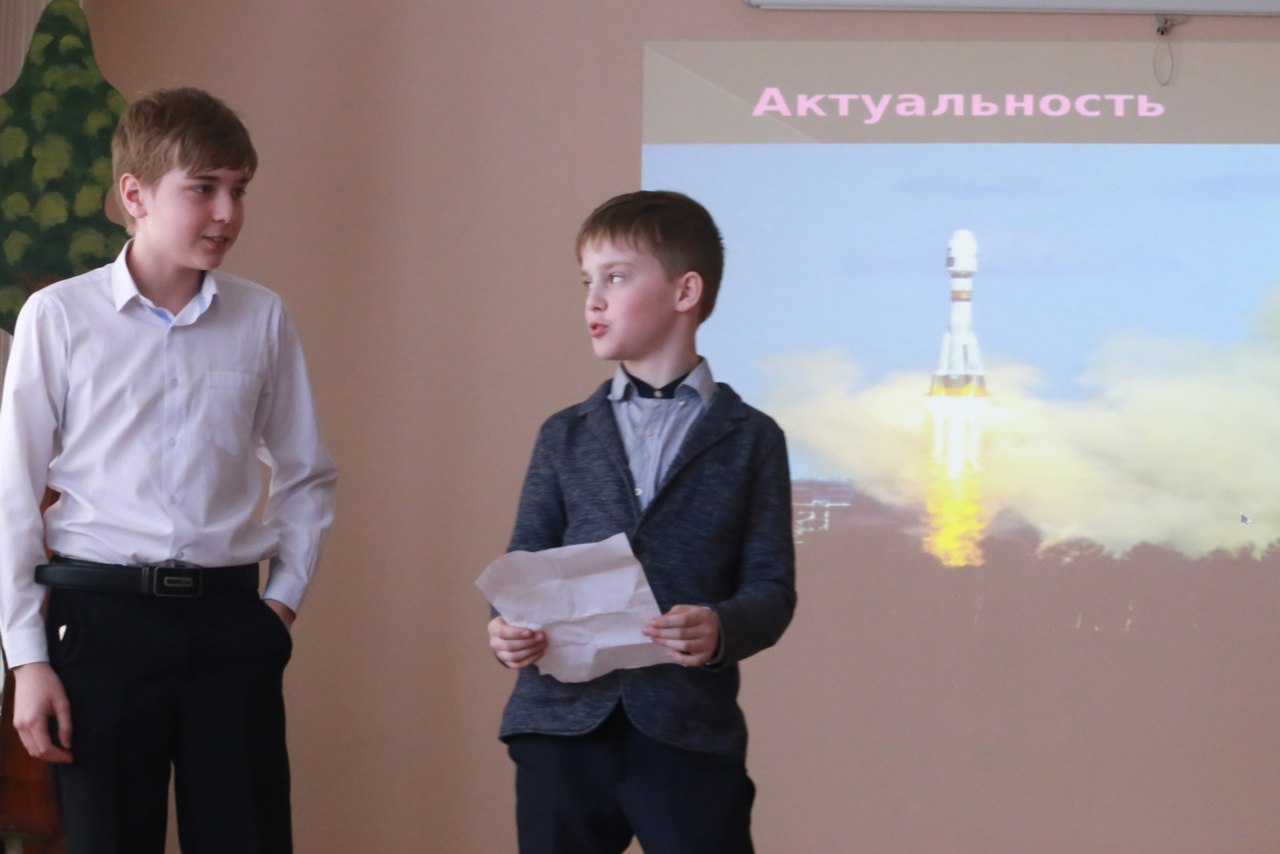 Научно-практическая конференция учащихся 7 – 11 классов «Эврика»
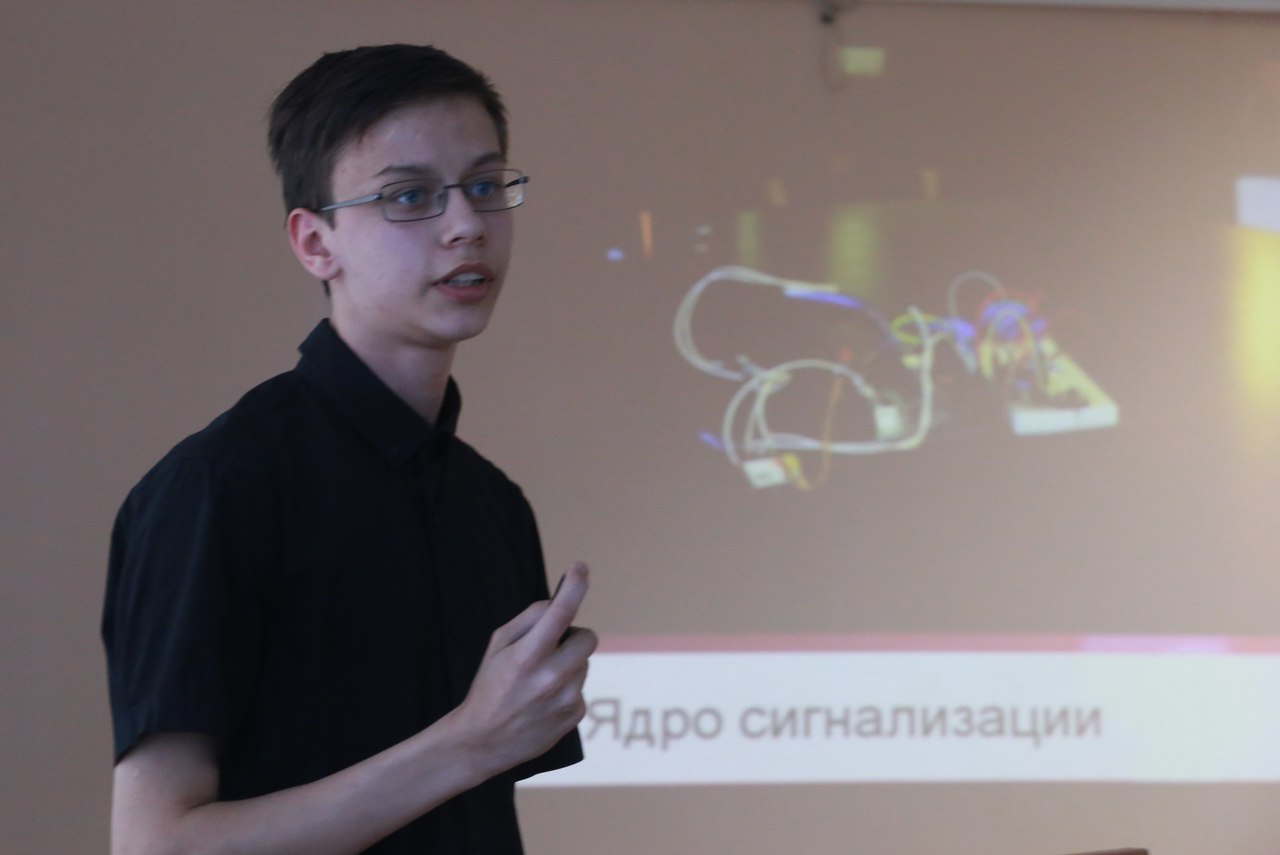 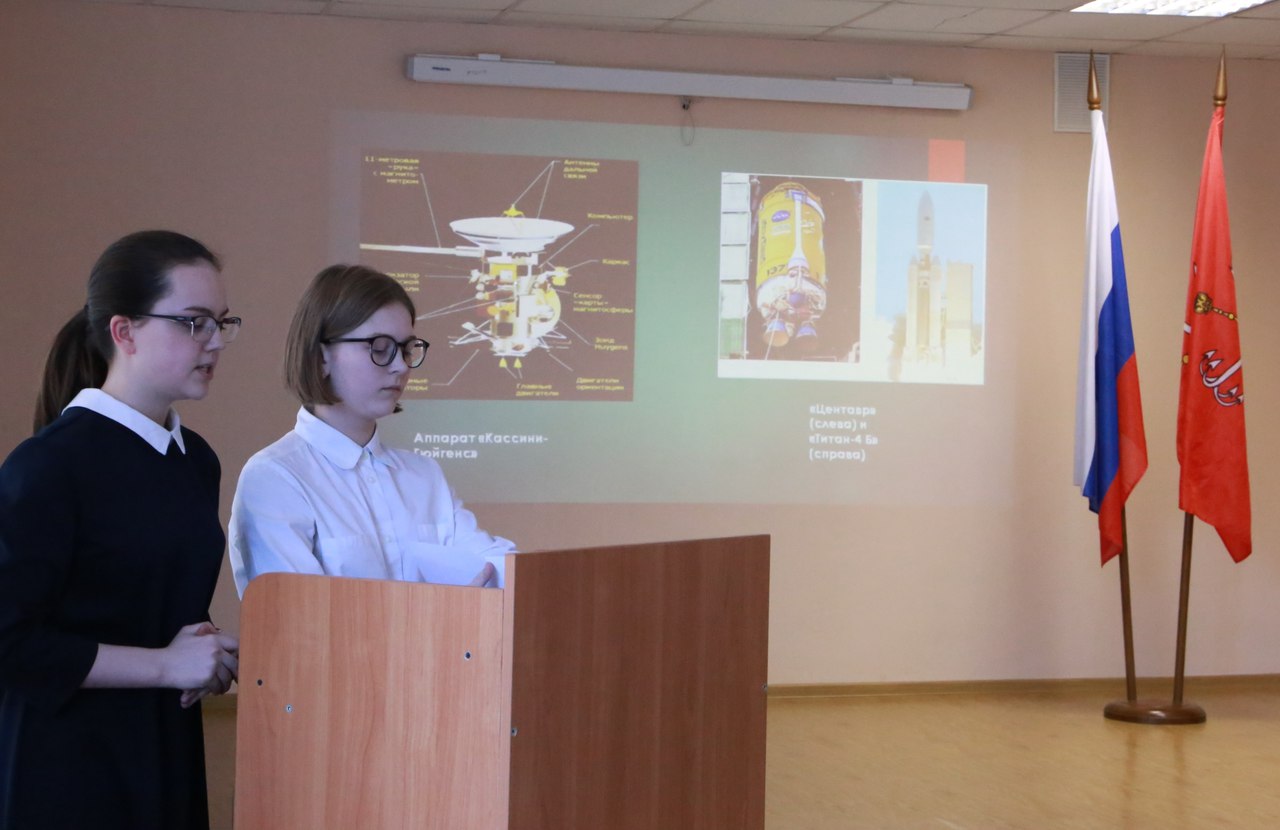 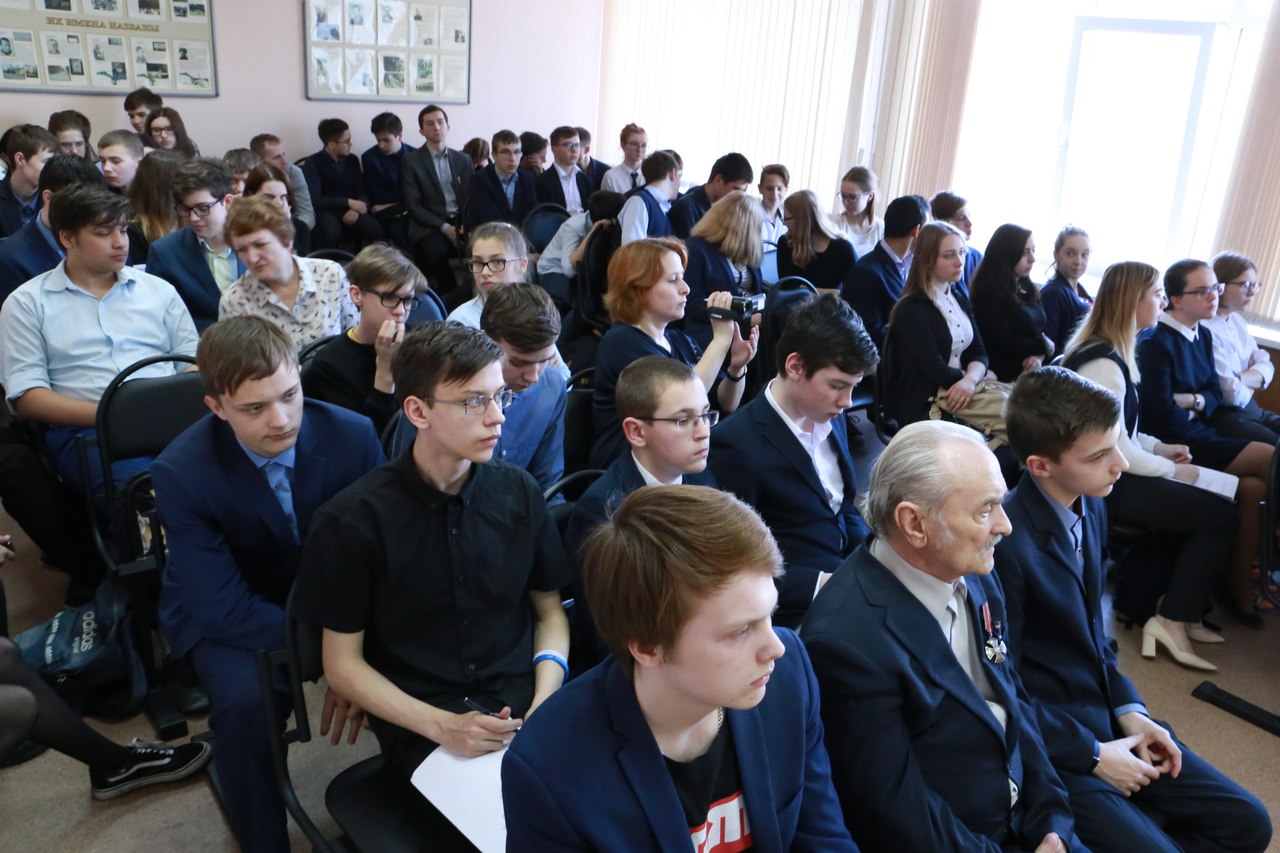 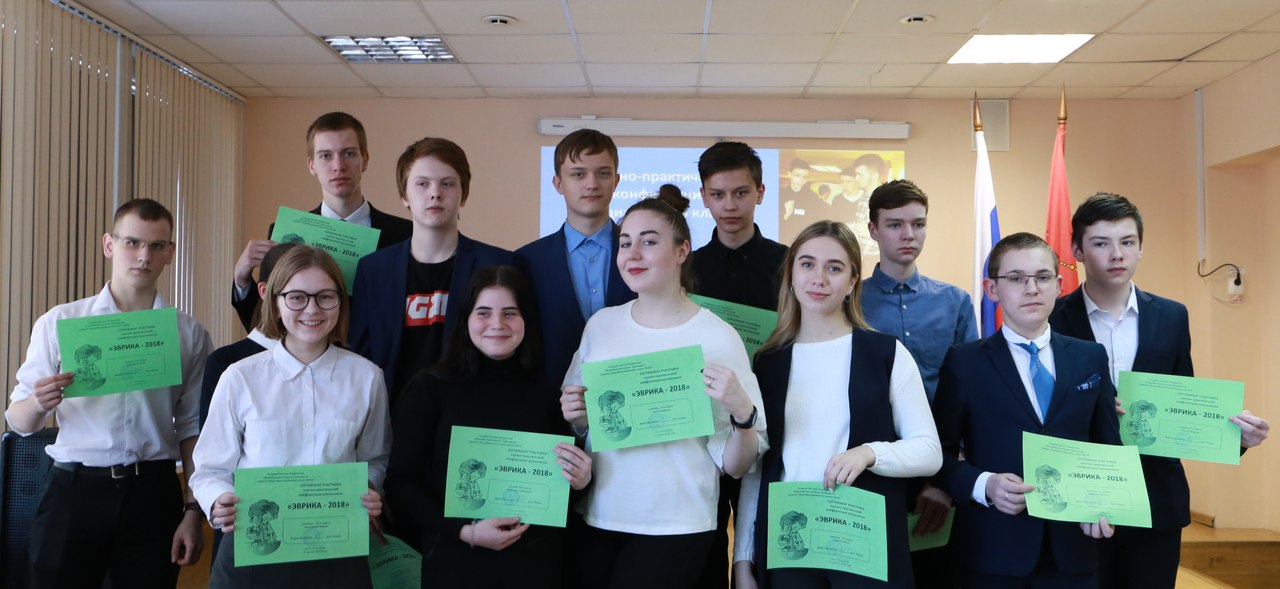 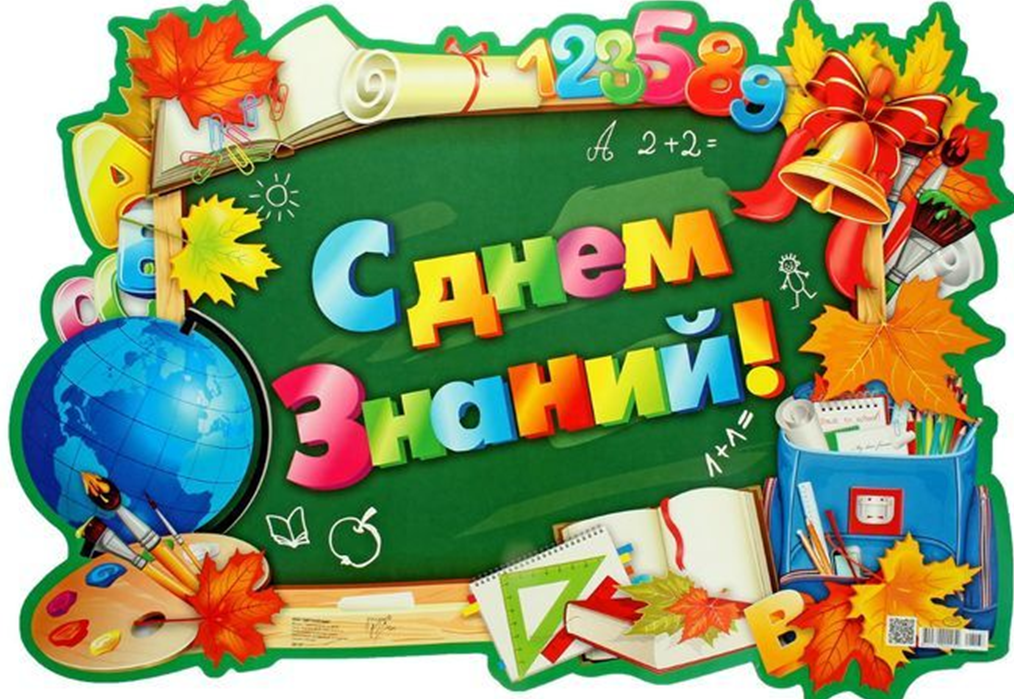 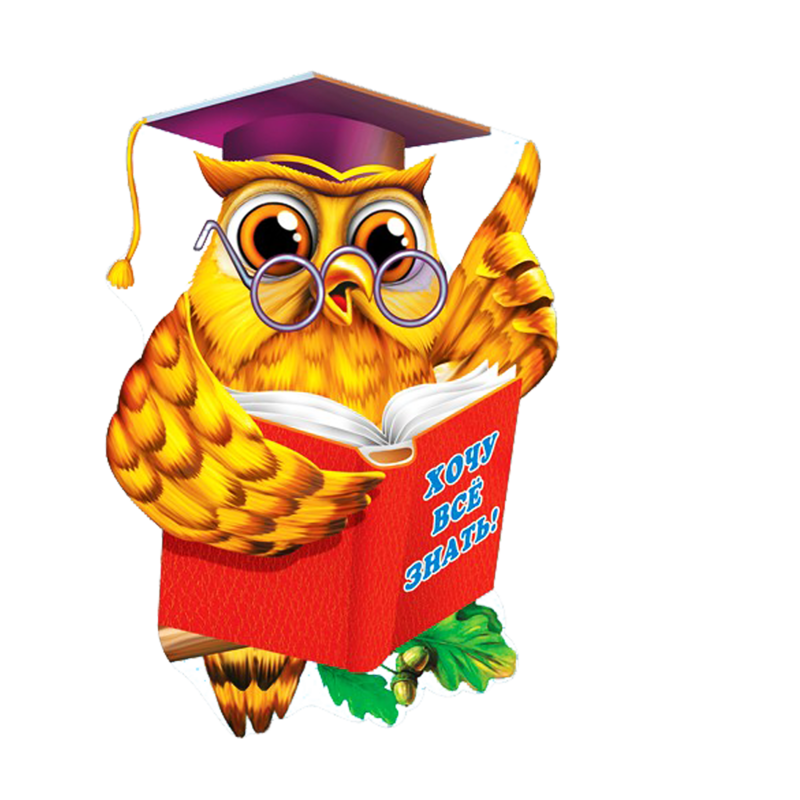